Workforce Arizona Council
Full Council Meeting
9/7/2023
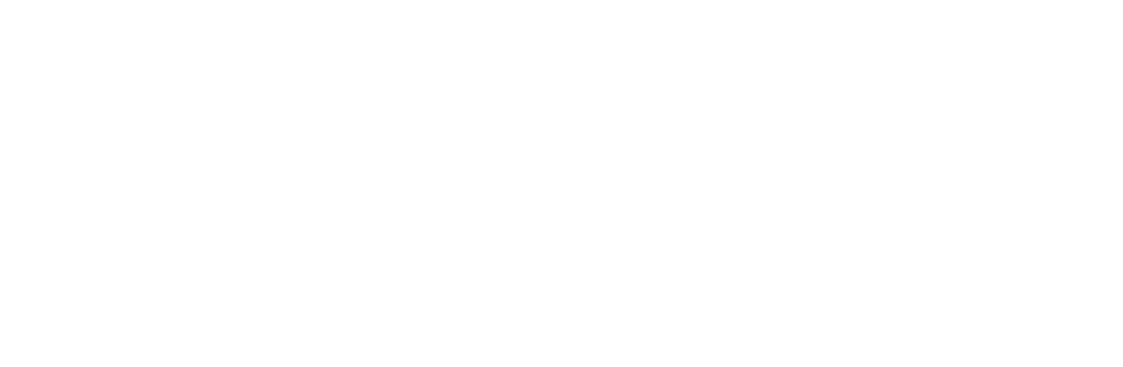 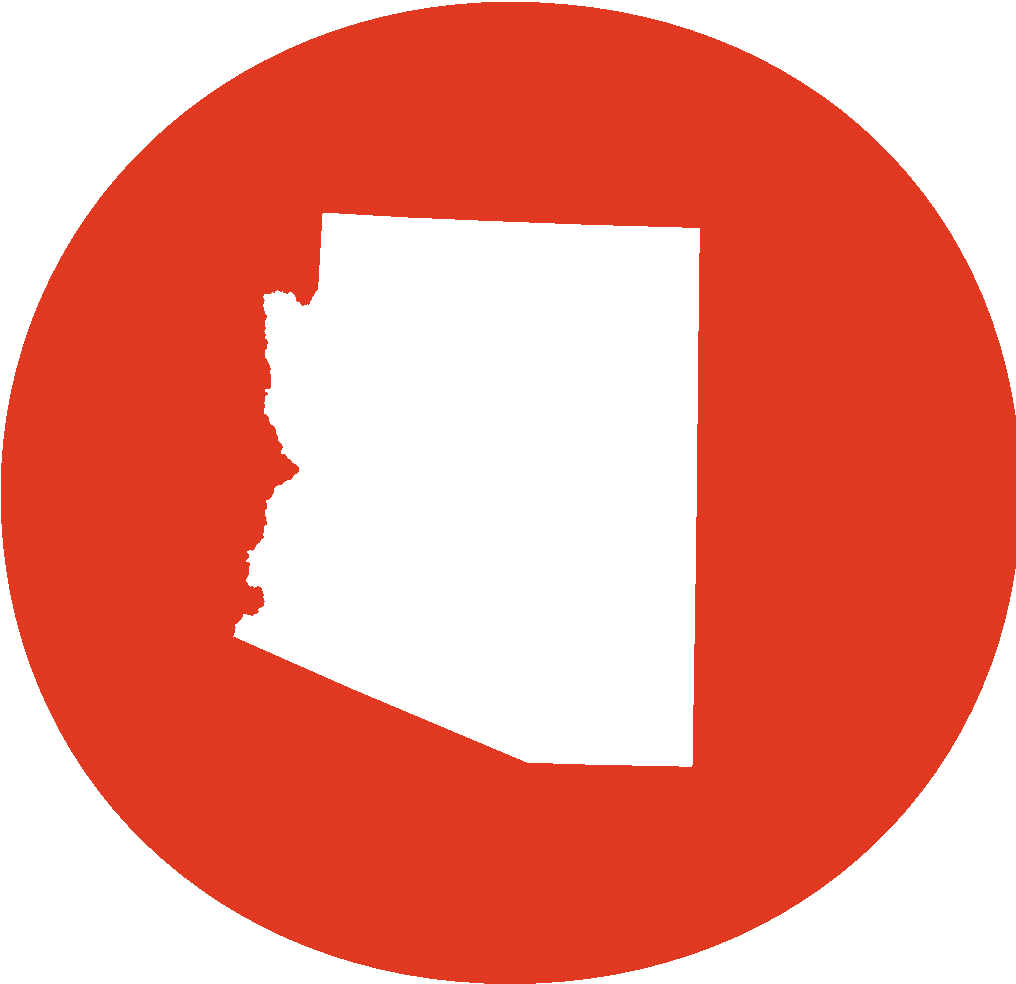 1
OPENING REMARKS
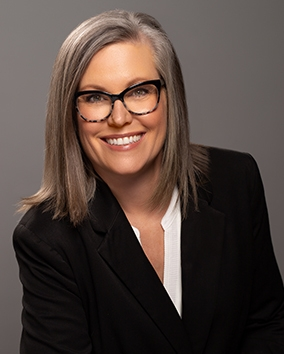 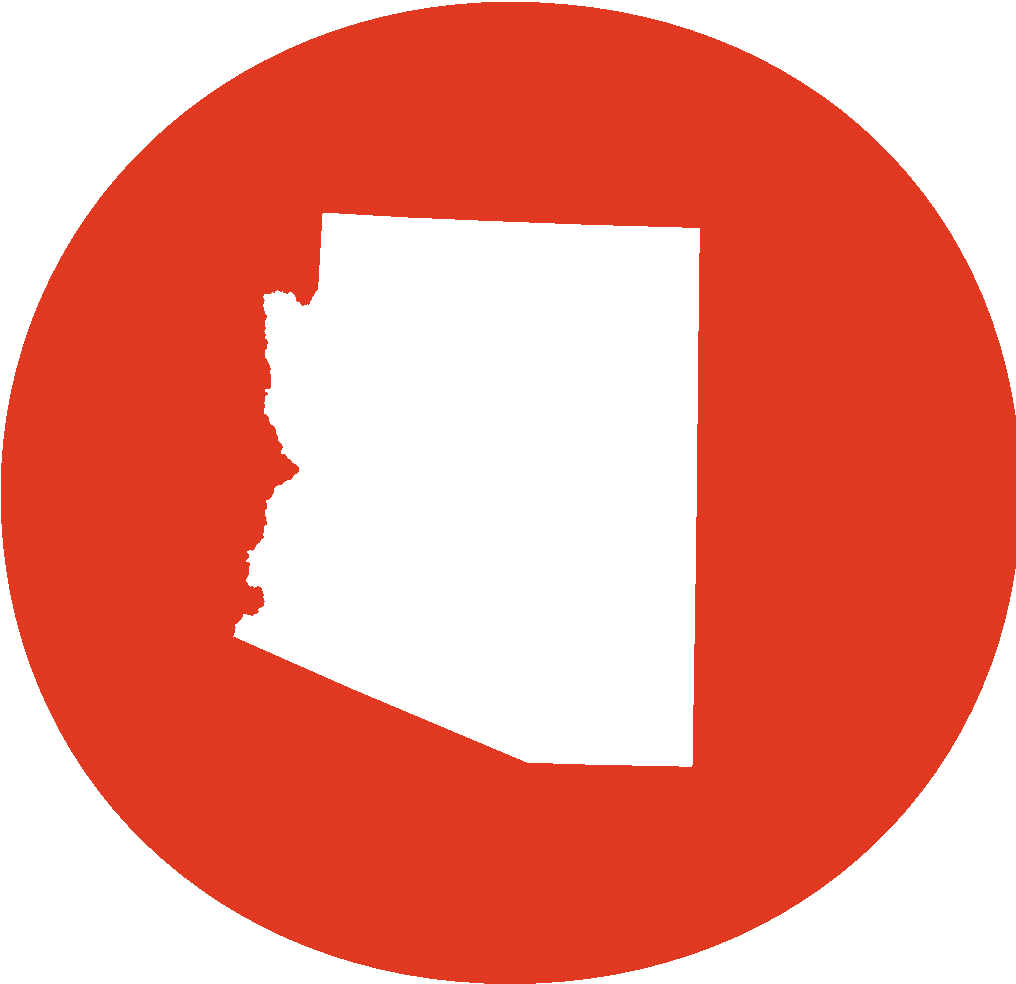 Welcome Governor Hobbs
2
CELEBRATE PHOENIX ELECTRICAL
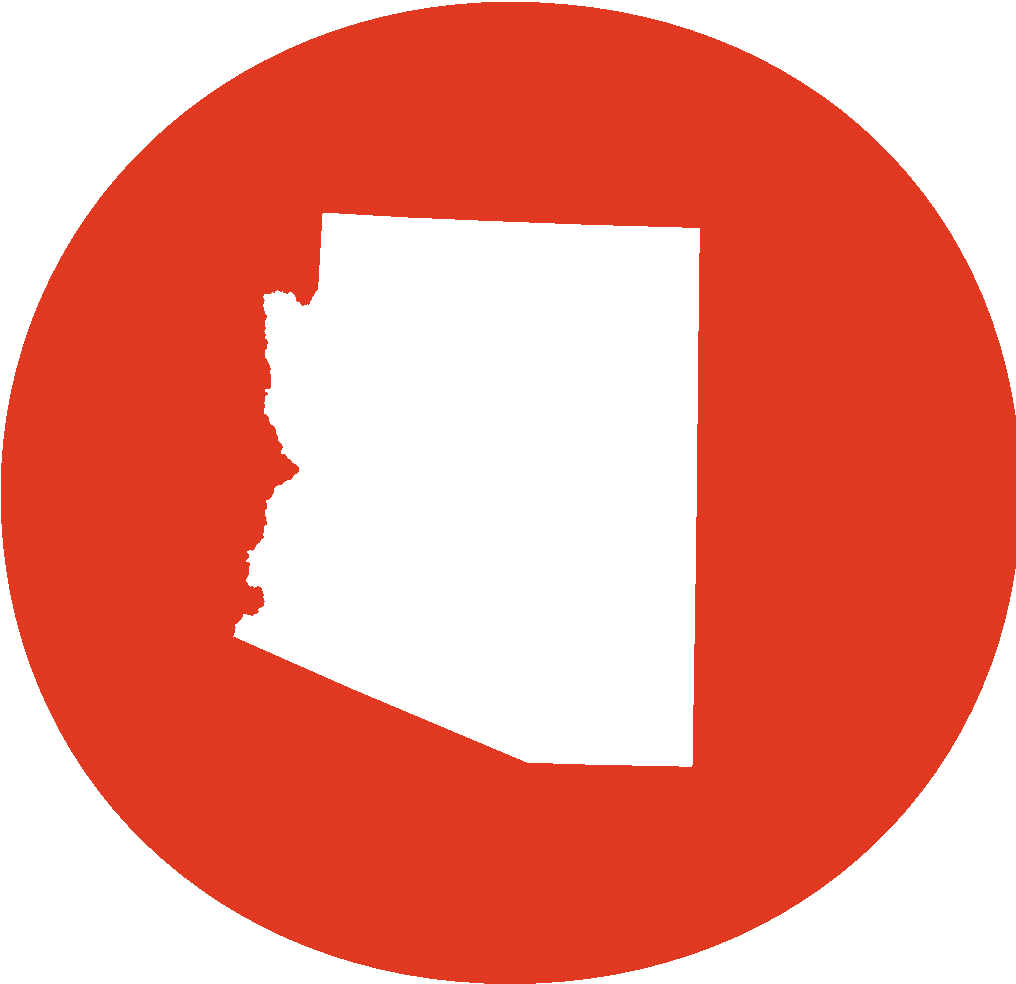 Chairman Mark Gaspers
Phoenix Electrical Celebrates 80th Anniversary!
- Founded on September 3, 1943, by International Brotherhood of Electrical Workers, Local Union 640, and Arizona Chapter of National Electrical Contractors Association.
- Distinctive approach: Classroom instruction + practical experience guided by experienced workers.
- Adapted to industry changes: Integrated modern tech, renewable energy education. Prioritized inclusivity, community engagement for diverse, skilled workforce.
- Over 800 apprentices today, the cornerstone of electrical education.
- 80-year legacy showcases dedication to progress, industry standards..
- Proudly celebrating 80 years of shaping skilled electricians and propelling our community forward.
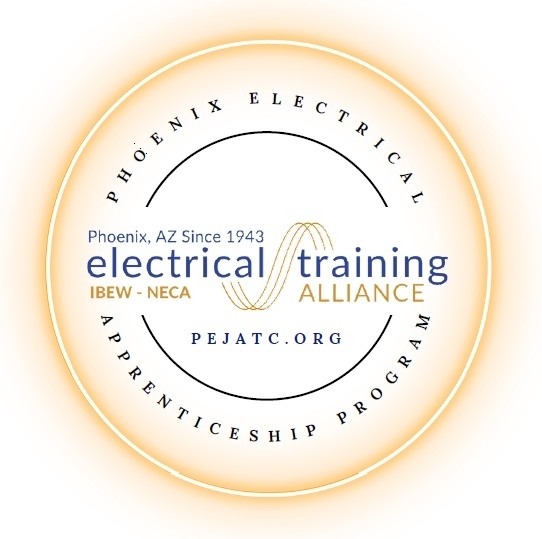 4
WORKFORCE ADMINISTRATOR REPORT OUT
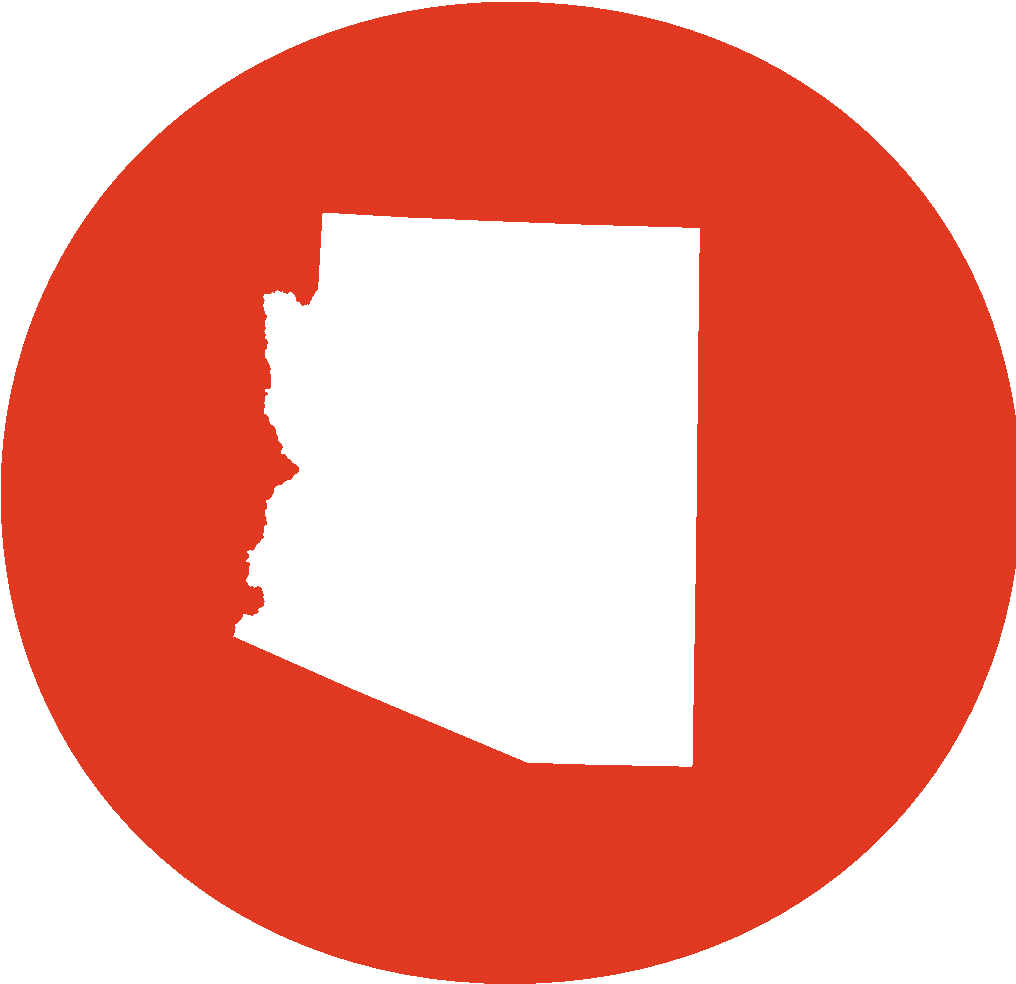 Stacey Faulkner, OEO
Welcome Director Contreras
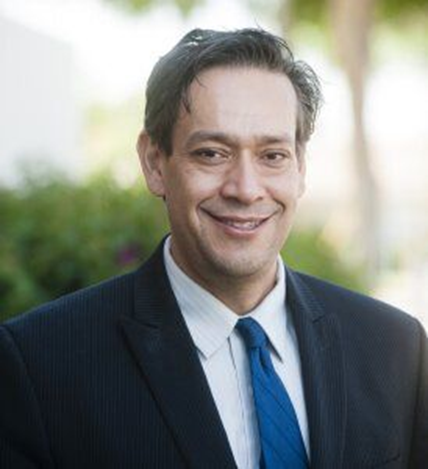 Third-generation engineer, graduated from University of Arizona and Thunderbird (Finance)
30 years of industry experience primarily within Intel Corporation
His career journey has encompassed diverse roles in engineering, finance, education, public affairs, and emerging technology policy
Hobbies: Woodworking, welding, 66 mustang mechanic (ok), retiring (not good)
6
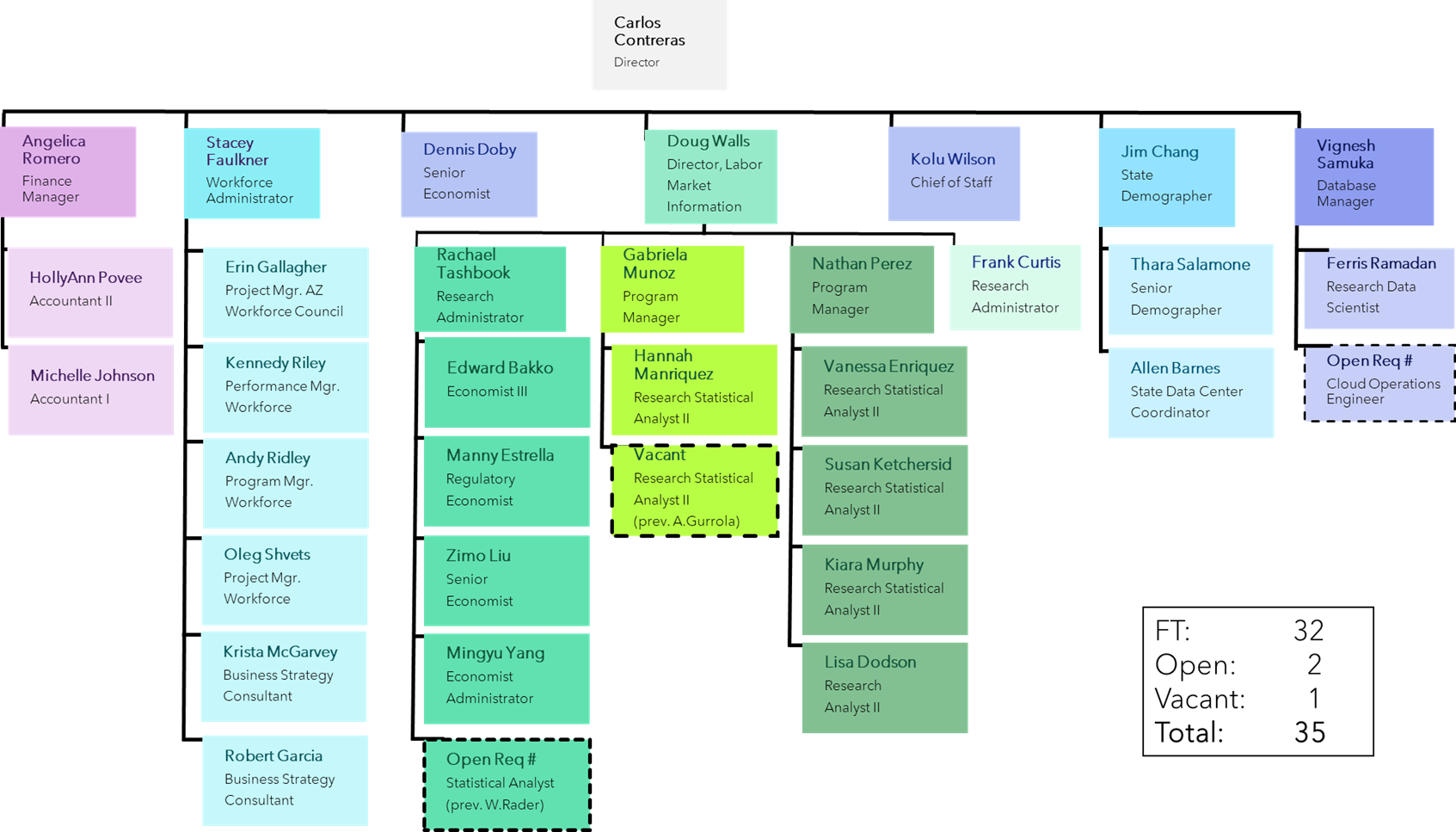 7
[Speaker Notes: OEO Updates- org chart here]
Workforce Administrator Report Out
NGA Conference	
Chairman Mark Gaspers- Appointed to Chairs Executive Committee
WIOA State Planning
Apprenticeships
Youth Employment and Career Prep
DOL Vision 2030 Meeting
The Reemployment Services and Eligibility Assessments (RESEA) 
Apprenticeships
Infrastructure
Sector Strategies- High Quality Jobs
														* Council priorities identified in Strategic Plan
8
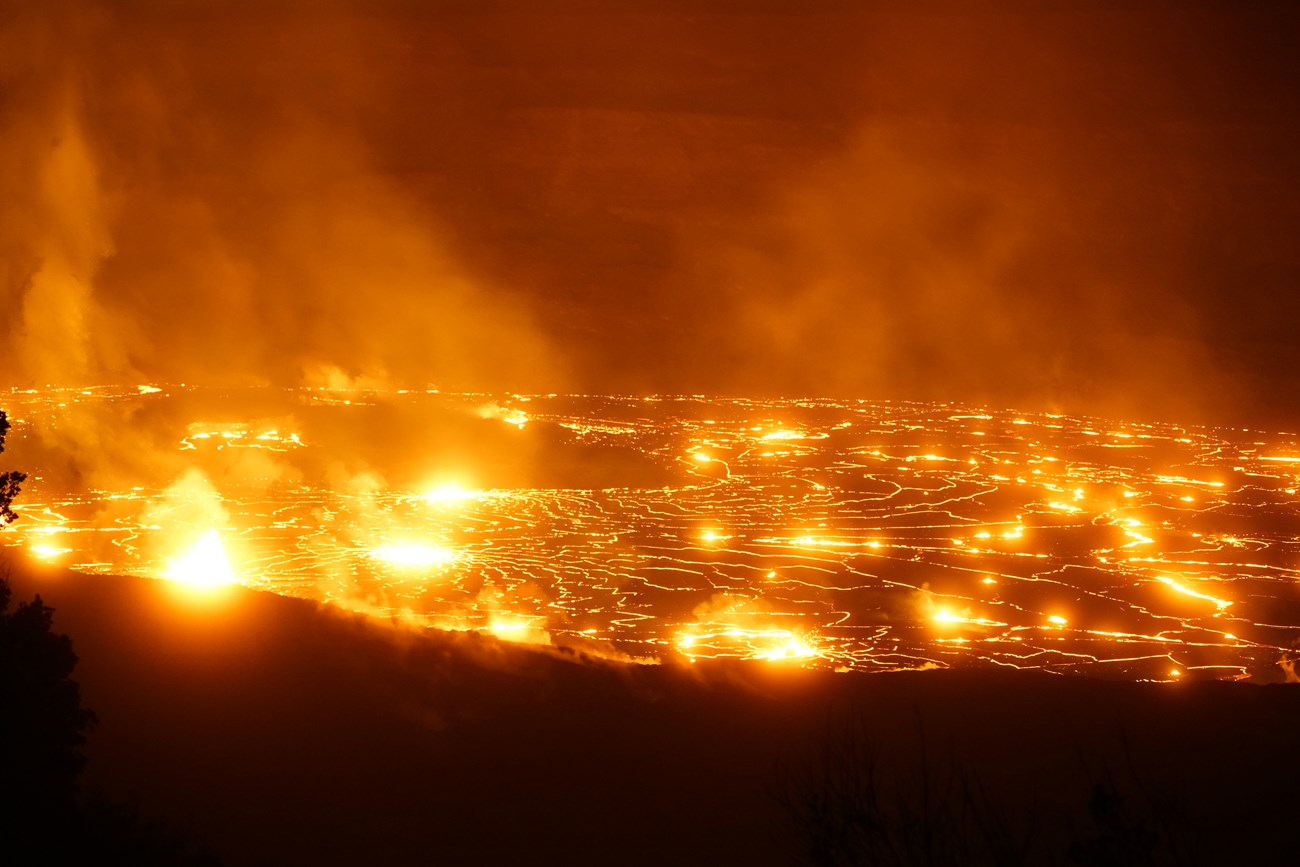 Maui Assistance: How Can We Help?
Maui United Way: Fire Disaster Relief 
https://mauiunitedway.org/
Council for Native Hawaiian Advancement: Kākoʻo Maui Fund
https://hawaiiancouncil.org/helpmaui  
Maui Strong Fund: Focus on rapid response and recovery.
https://www.hawaiicommunityfoundation.org/strengthening/maui-strong-fund 
University of Hawai’i Foundation: Support students, faculty, staff, and the Maui educational community
https://www.uhfoundation.org/give/giving-opportunity/help-maui
Feed The People: Providing food for shelters in partnership with the Salvation Army and The Red Cross
https://www.chefhui.com/maui-relief
A‘ohe hana nui ka alu‘ia. 
No task is too big when done together.
9
[Speaker Notes: Our hearts go out to the many families and businesses who have been impacted by the Maui wildfires.  On this page, we wanted to provide resources to support and help those in need during these challenging times.  Let’s stand strong, and together Arizonans can extend a helping hand in these relief efforts to assist Maui on the path to recovery, rebuilding and resilience.]
Workforce Administrator Report Out
Q3/Q4 Council Initiatives
Eligible Training Provider List (ETPL) Workgroup
Kick-off meeting - September 14th at 1:00pm
20 participants
Policy 
Evaluation

BuildItAZ- Apprenticeship Initiative
Workgroup participation
Timeline
Objectives
10
Workforce Administrator Report Out
Arizona Workforce Summit 
Video: 2023 Arizona Workforce Development Summit
Total attendees- 325
93% would attend again
96% summit met expectations
Survey results
Breakout sessions
More Q&A
Success stories
WIOA training
2024 Summit
Rural area
Business focus
Panel discussions
11
Workforce Administrator Report Out
Arizona Career Readiness Credential
Budget
Almost $4 MIL invested since launch (2018-2023)
$506,250 annually 
1 FTE
Engagement
14,633 learners enrolled
96,282 hours logged
3,512 credentials earned
Usage 
78 Site Partners
3/12 LWDBs 
Notice of Cancellation
8/29/2023
12
COUNCIL POLICIES
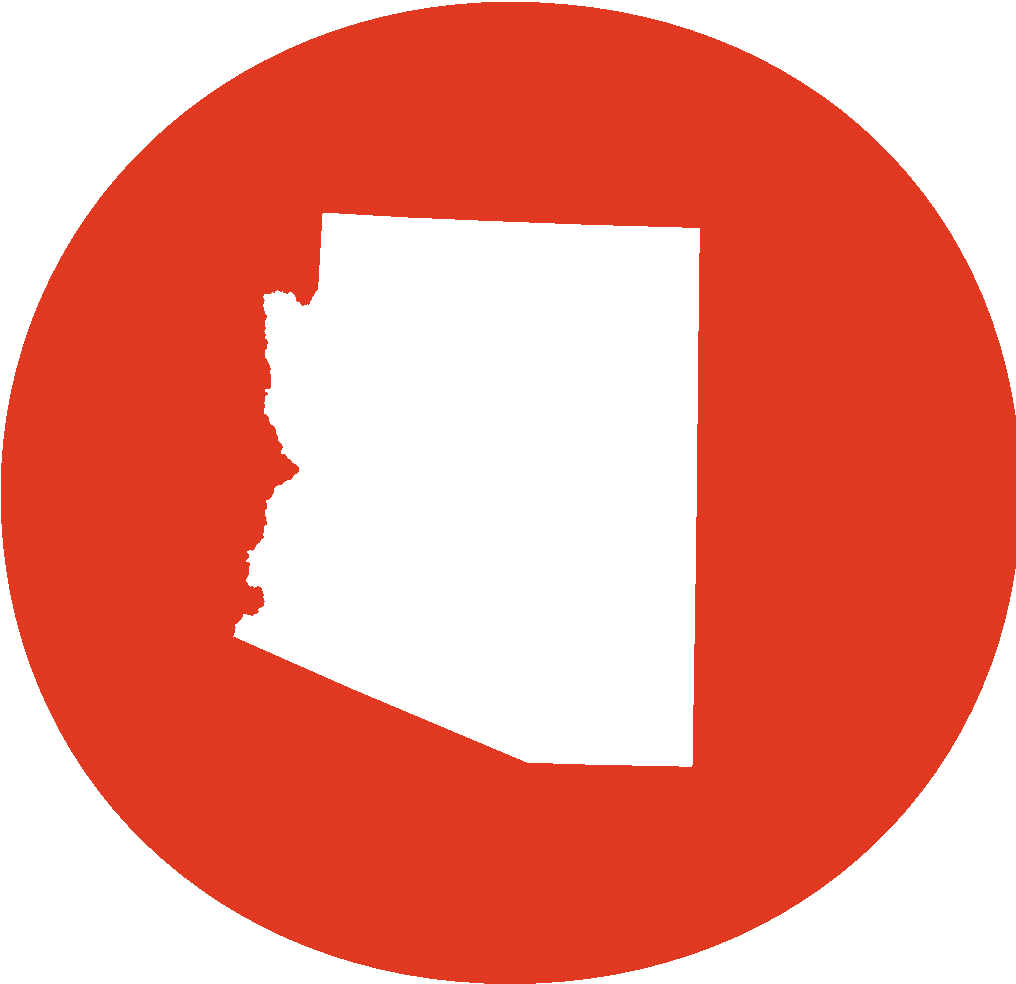 Kennedy Riley, OEO
Policy Overview
Revision of one current Council policy: 
Funding Allocation Policy 
Development of four new Council policies based Council required functions: 
LWDB Recertification
Substantial Violations
Designation of Local Areas 
Local Plan Submission
All policies were released for public comment from 7/31-8/14
14
Funding Allocation Policy
Added clarification to Section V (Allocation Formula) outlining the Council’s responsibility to determine the development of allocation formulas specifically related to Rapid Response funding. 
Added the following language: 
“The Council shall vote annually whether to hold RR funding at the State level or return some or all of the funding to the LWDBs.” 
“The Council has the authority to determine the percentages for disbursement.”
15
Local Board Recertification Policy
Background: policy provides requirements for the Local Workforce Development Boards (LWDBs) and Chief Elected Officials (CEOs) for the submission of LWDB recertification materials. The Workforce Innovation and Opportunity Act (WIOA) requires the state to review LWDBs for recertification every two years.
Policy outlines all requirements for LWDBs 
LWDB Membership
Bylaws
SGAs 
Procurements
Management of Funds
Policy outlines process of Council Staff reviewing all submissions and presenting to the Council for approval
16
Substantial Violation, Sanctions, Decertification and Reorganization Policy
Background: Policy provides definitions of substantial violations under Title I of WIOA and the actions and process which may be taken by the Council and/or DES to address substantial violations by Local Workforce Development Boards (LWDBs). 
Policy outlines what may be considered a violation: 
Violation of Council or Local Policy
Failure to meet negotiated required performance measures 
Failure to submit required documents (i.e. Local Plan, Job Center Certification, LWDB Certification) 
Policy outlines steps of corrective action for LWDBs (including compliance and non-compliance)
Policy outlines sanction process (determined by the Governor with recommendation from Council)
Policy outlines process for Governor to decertify and reorganize a Local Workforce Development Board & Area.
17
Designation of Local Workforce Development Areas Policy
Background: Policy provides guidance and processes for the designation of Local Workforce Development Areas (LWDAs) in Arizona, along with the process for appealing designation decisions. 
WIOA mandates that the Council shall assist the Governor in designation and re-designation of Local Workforce Development Areas, as required in section 106, and that an appeals process is in place.
Currently we have 12 LWDBs already established at the enactment of WIOA in 2014. 
Policy outlines the process for units of local government that desire to become a new Local Workforce Development Area (LWDA)
Any unit of general local government may request designation as a Local Workforce Development Area under WIOA.
Requests must be submitted to the Council (requirements outlined in policy)
The Council submits the request and recommendation to the Governor; the final decision rests with the Governor. 
Policy outlines appeals process for denied requests
18
Local Plan Submission and Modification Policy
Background: Policy provides direction to LWDBs on submission and modification of Local Plans.
Local Plans are required to be submitted every 4 years and modified every 2. 
Policy outlines the required contents for the plan, including the Local Plan Submission Guidance document developed by OEO staff. 
Policy requires LWDBs to follow the submission guidance document for their plans to be approved. 
The Council shall vote on all 12 LWDB Local Plans for approval. 

Action: Vote to approve all policies as presented.
19
LOCAL PLANS
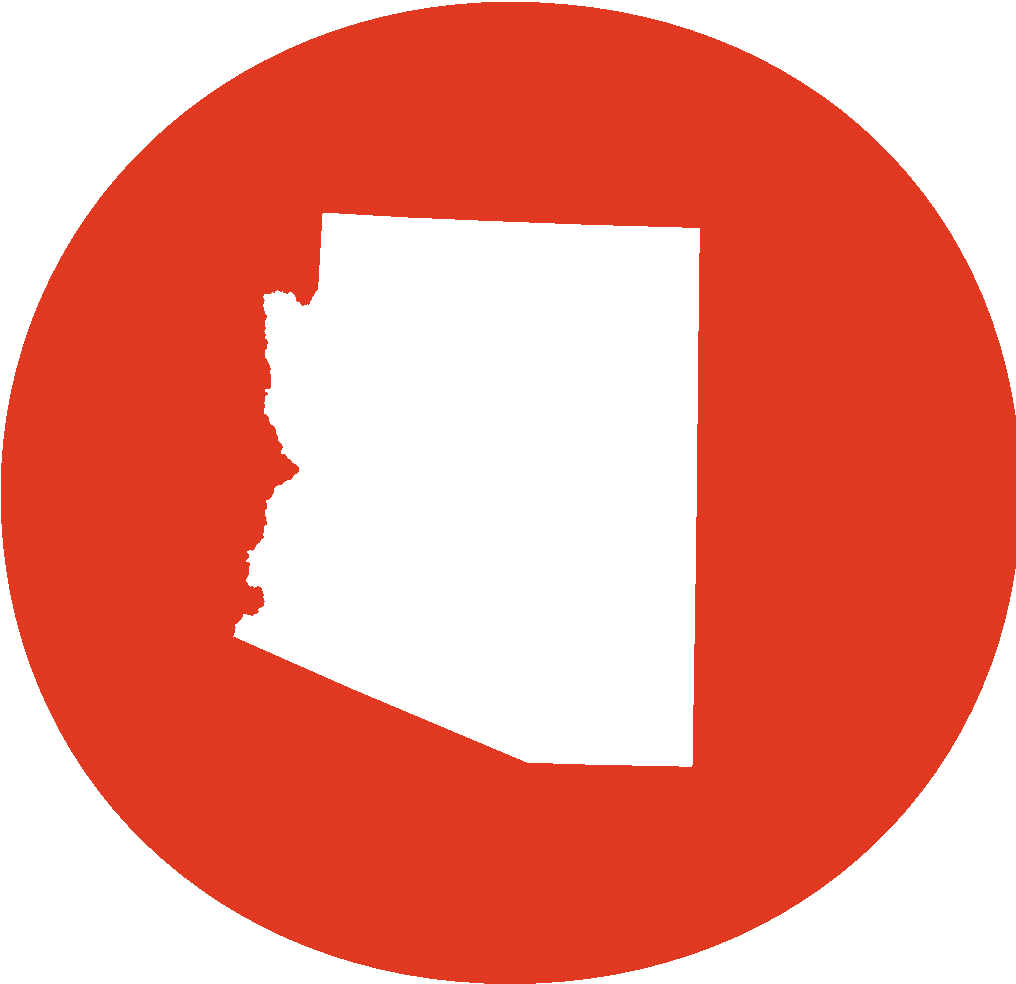 Kennedy Riley, OEO
Local Plan Proposed Changes
Background: Local Plans are required to be submitted every 4 years and modified every 2 by all LWDBs with Council approval. 
Based on research, other states stagger their submissions to align with state plans which are tied directly to local plans. 
Current: Timeline requires LWDBs to submit their Local Plans for 2024-2027 in June 2024; only 2 months after the State Plan is finalized. 
This time frame does not give LWDBs satisfactory time to incorporate the State Plan and its guiding principles into their local plan which is a requirement. 
Proposed change: Change the submission dates to the following
Local Plans become effective beginning January 1, 2025 and end December 31, 2028. 
The 2 year modification would take effect January 1, 2027. This also ensures that all Local Plans/Modifications would cover an entire calendar year.
21
Proposed change requires the Council to vote to extend all 12 LWDB Local Plans for 6 months (from June 30 2024 to December 31, 2024 end date) and the new Local Plans to begin January 1, 2025.
Action: Vote to approve the extension of all 12 Local Board’s Local Plans for 6 months.
22
CONSENT AGENDA
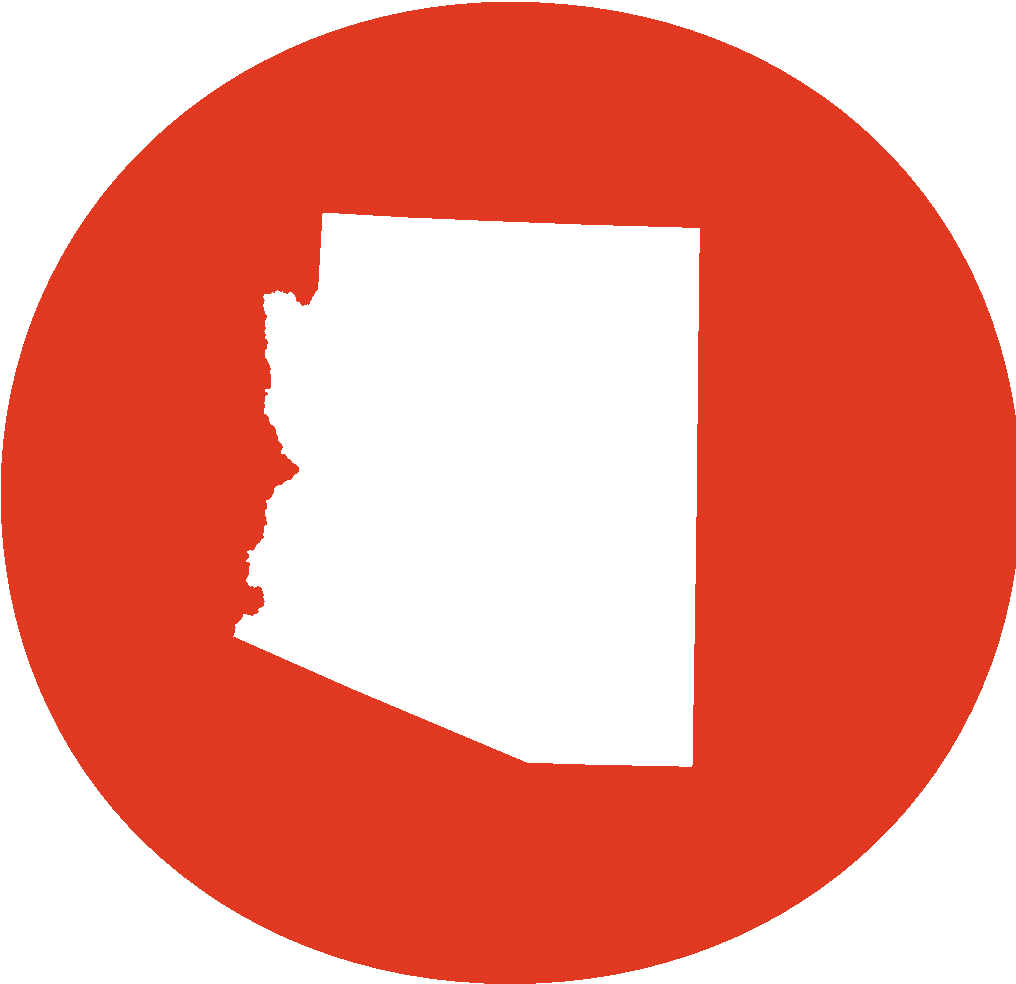 Kennedy Riley, OEO
Consent Agenda Transition
A consent agenda groups routine meeting discussion points into a single agenda item. In so doing, the grouped items can be approved in one action, rather than through the filing of multiple motions.
Consent agenda allows the Executive Committee to focus on the compliance pieces of LWDBs, policies, and other WIOA requirements and the Full Council to focus on strategic initiatives. 
Consent agenda may include: policies, LWDB certifications, job-center certifications and other reports as necessary. 
Members of the Council may pull any item off of the consent agenda for further discussion while the remaining items are approved.
24
ANNUAL REPORT
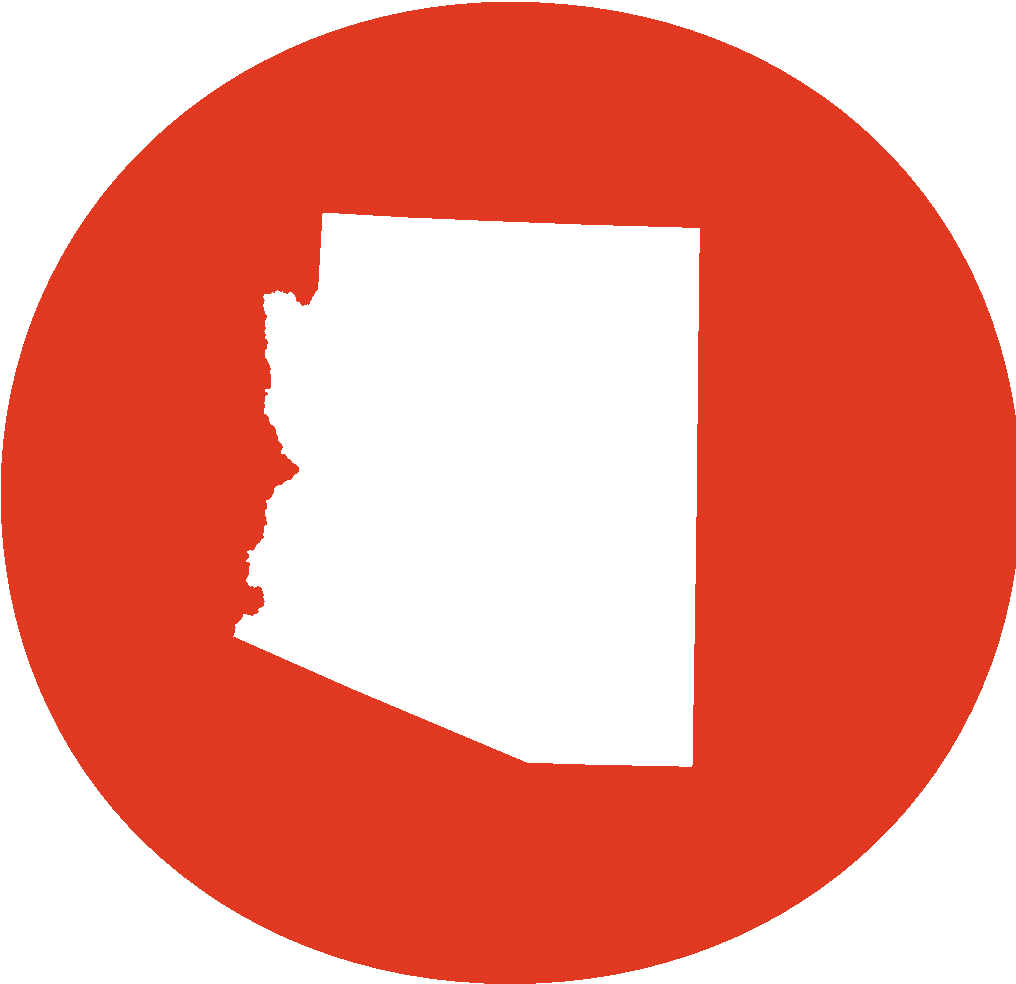 Kennedy Riley, OEO
Council Annual Report
Currently in development of the Council Annual Report required by A.R.S 41-5401
Report covers performance and demographic information for WIOA Titles I-IV
Annual Report will be delivered to the Council and State legislature on December 1, 2023.
26
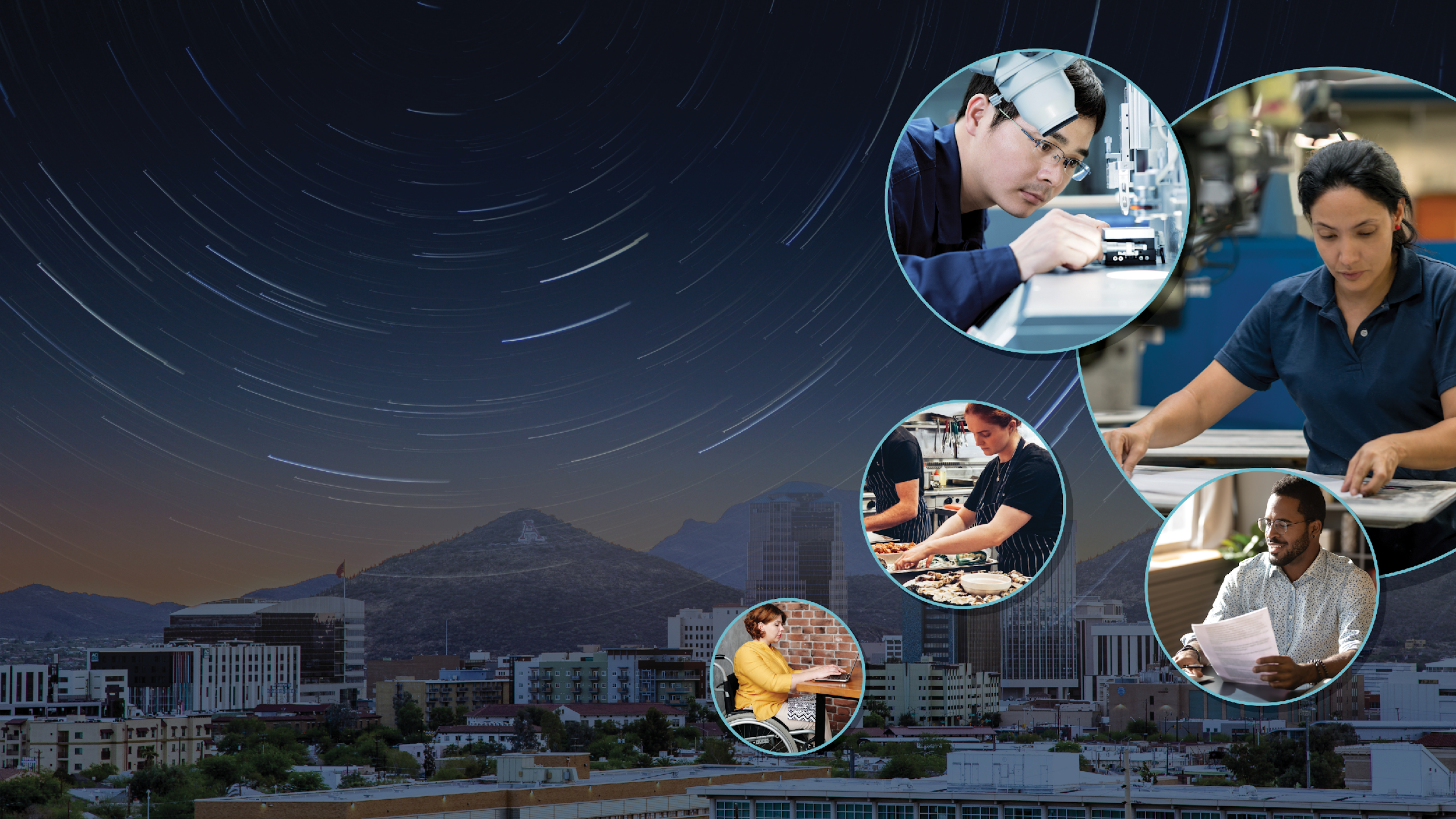 .
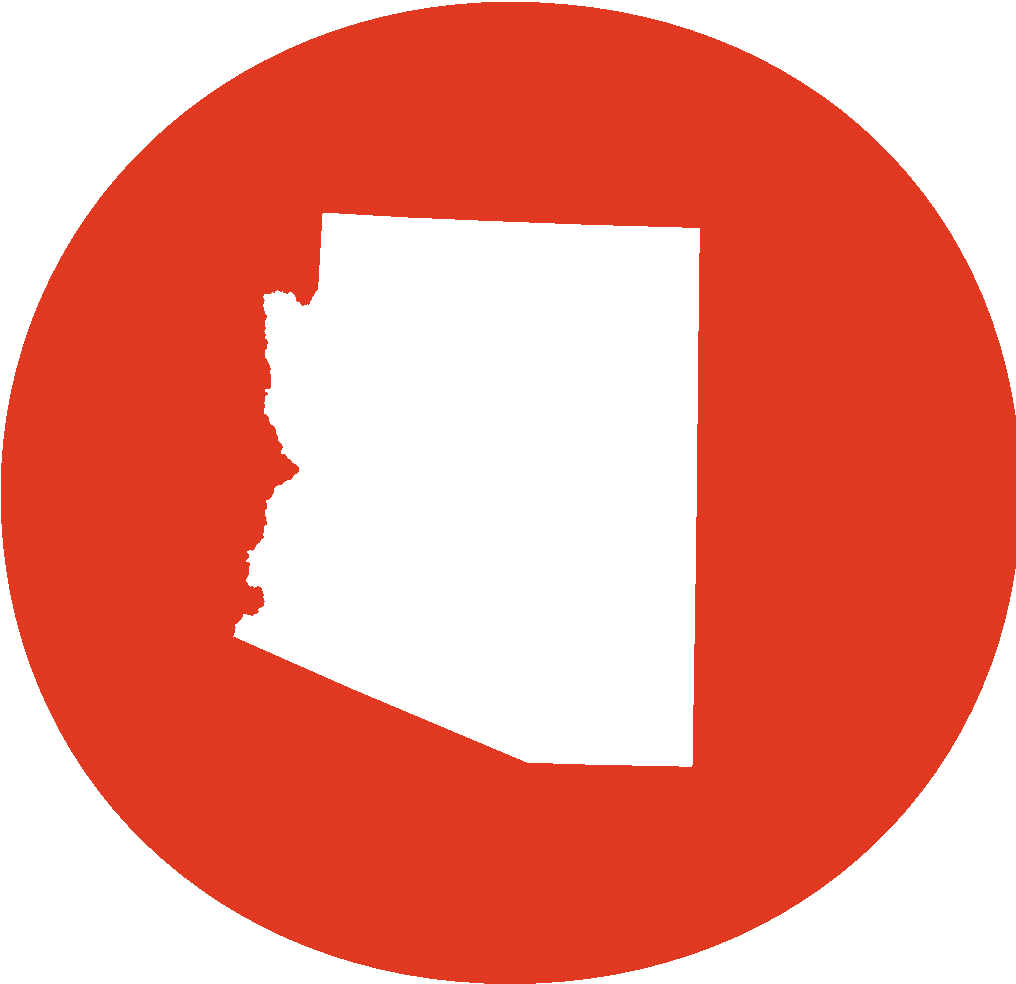 September 7th, 2023
STATE PLAN LABOR MARKET INFORMATION
Doug Walls
Director of Labor Market Information, OEO
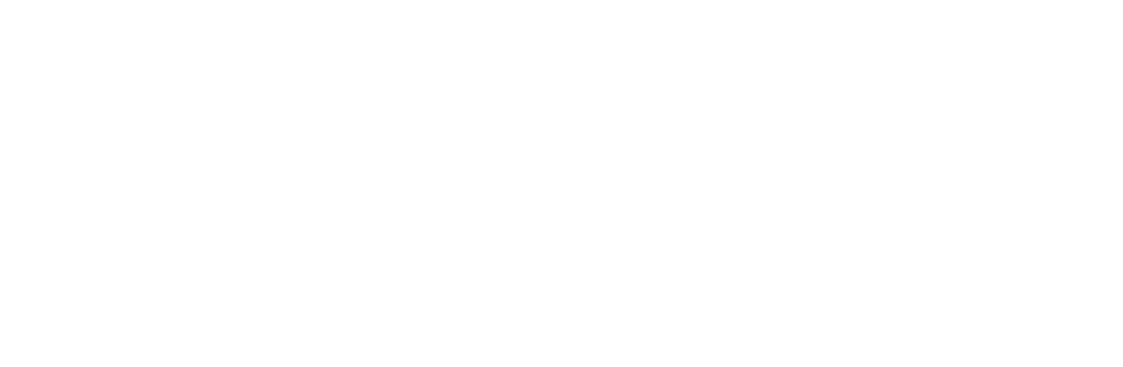 PY2024-2027 Workforce Plan: Economic & Workforce Analysis
Population Analysis
Economic Analysis
In-Demand Industries & Occupations
WIOA Performance Data & Next Steps
POPULATION ANALYSIS
Key Population Characteristics Relating to Employment
29
POPULATION CHARACTERISTICS
2021
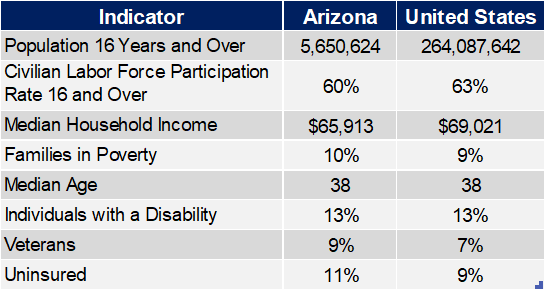 Source: U.S. Census Bureau, American Community Survey, 2021 5-Year Estimates, Table DP03; Office of Economic Opportunity
EDUCATIONAL ATTAINMENT
Highlights:

In Arizona, the largest percentage of the population has some college, no degree or is a high school graduate (or equivalent)

Nationally, the largest percentage of the population is a high school graduate (or equivalent) or has a bachelor’s degree
2021 Estimates, Percent of Total Population
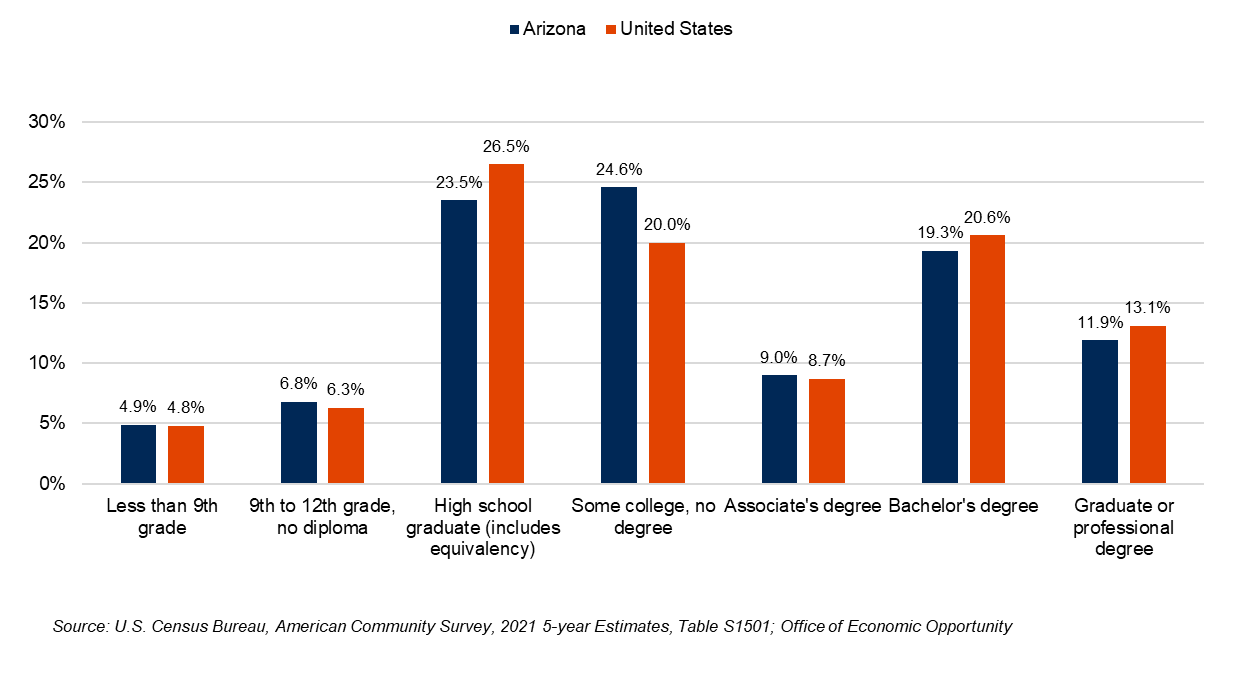 PERCENT OF TOTAL POPULATION BY AGE
Highlights:

Individuals aged 5- to 17-years old make up the largest portion of the population for both Arizona and the Nation

From 2016-2021, Arizona’s population grew by 350,626 individuals (1.0% annually)

Arizona is projected to add more than 487,155 people to its population from 2022-2026 (1.6% annually)
2021
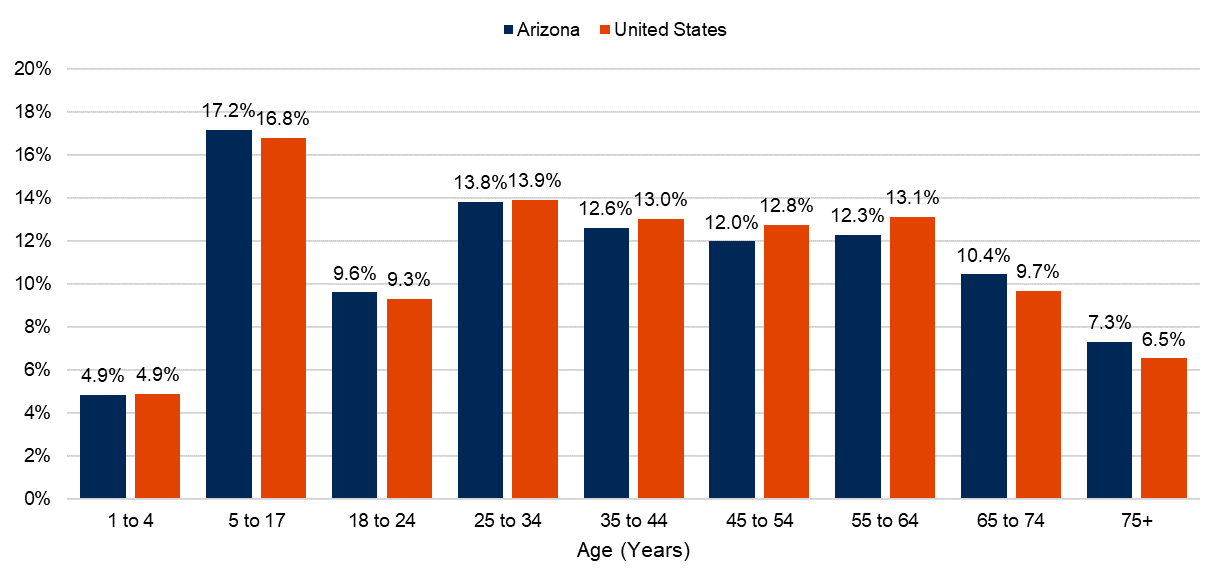 Source: U.S. Census Bureau, American Community Survey, 2021 5-Year Estimates, Table DP03; Office of Economic Opportunity; U.S. Census Bureau
POPULATION CHARACTERISTICS
Highlights:

Arizona’s net domestic migration was 89,230 in 2021. 
Most of Arizona’s in-migration came from California and Washington

The median age of Arizonans that moved from a different state in 2021 was 33.4, older than the national median age of 28.8
2021, Moved From Different State
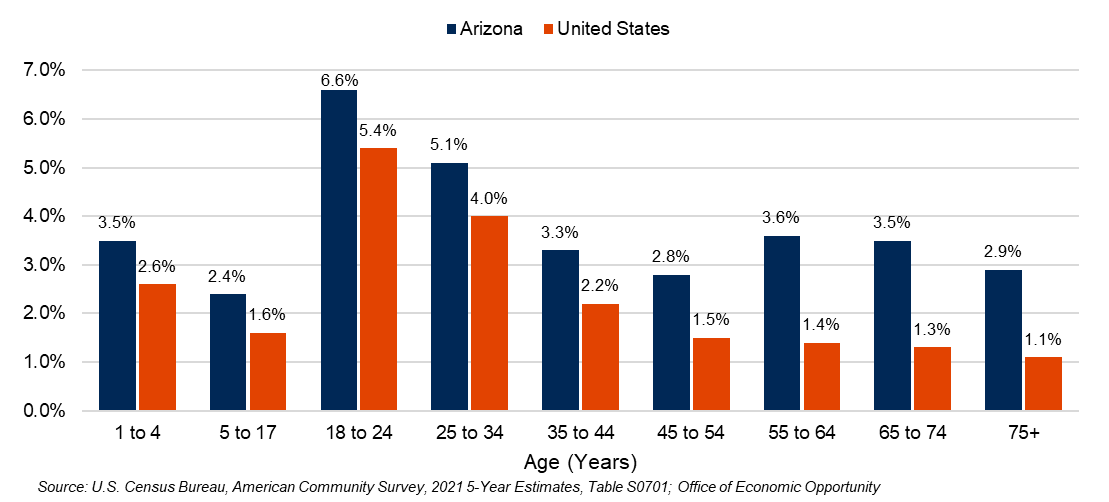 Source: U.S. Census Bureau, American Community Survey, 2021 1-Year Estimates
ARIZONA MIGRATION BY EDUCATION LEVEL
Highlights:

Migration by Education:
Graduate or Professional Degree: 7,982 individuals
Bachelor's Degree: 19,931
Associate's Degree: 6,064
Some College, No Degree: 26,509
High School Graduate or Equivalent: 17,729
Less Than High School: 12,015
4.7% of AZ residents aged 25 years and over with a Bachelor’s degree, and 4.5% of individuals with a graduate or professional degree, moved from another state
2021, Moved From Different State, Age 18-64
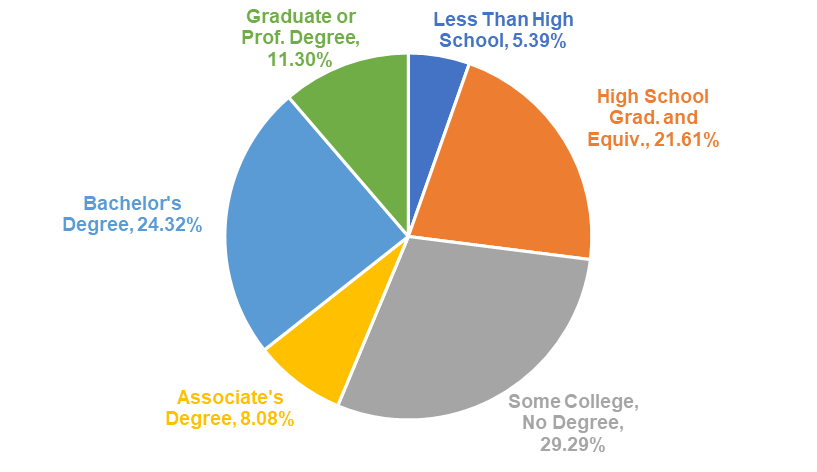 Source: U.S. Census Bureau, American Community Survey, 2021 5-Year Estimates
ECONOMIC ANALYSIS
In-Demand Industries and Occupations
35
ARIZONA AND U.S. UNEMPLOYMENT
July 2013 – July 2023, Seasonally Adjusted
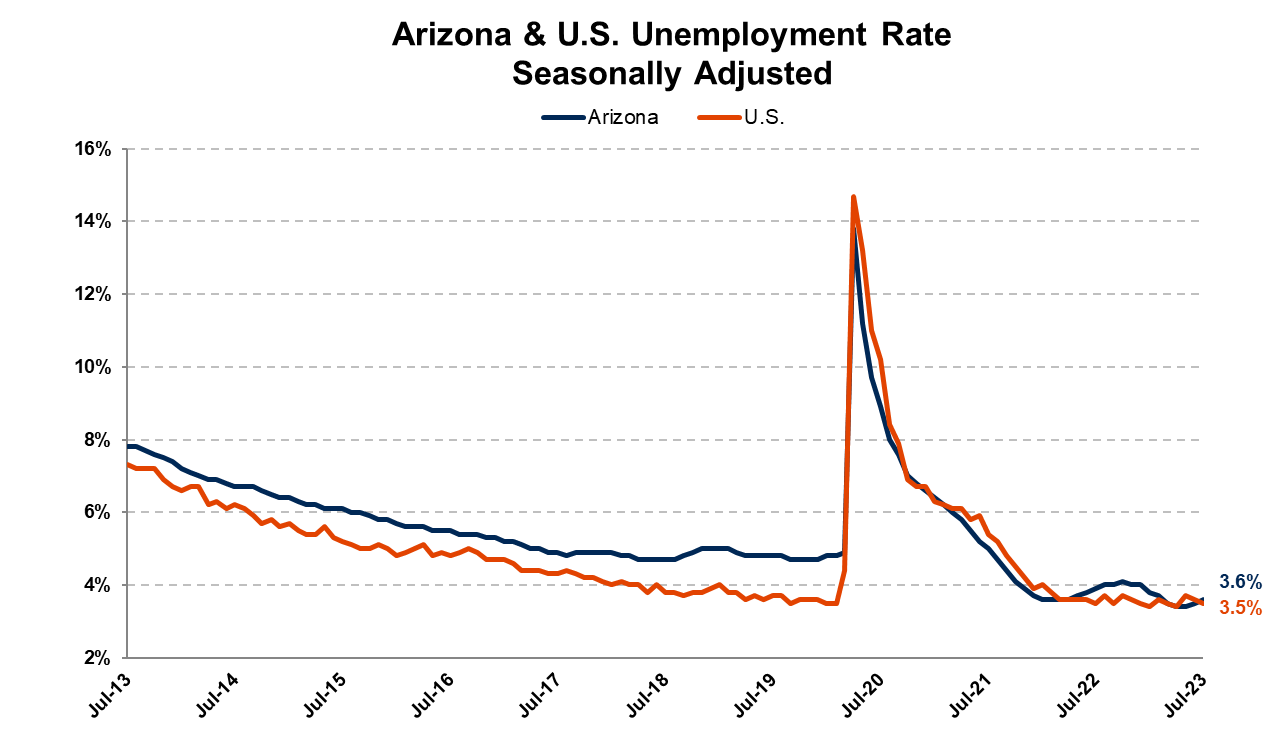 Source: Produced by the Arizona Office of Economic Opportunity in cooperation with the U.S. Dept. of Labor, BLS
Source: U.S. Census Bureau, American Community Survey, 2021 5-Year Estimates, Table S2301
UNEMPLOYMENT RATE BY AGE GROUP
2021, Seasonally Adjusted
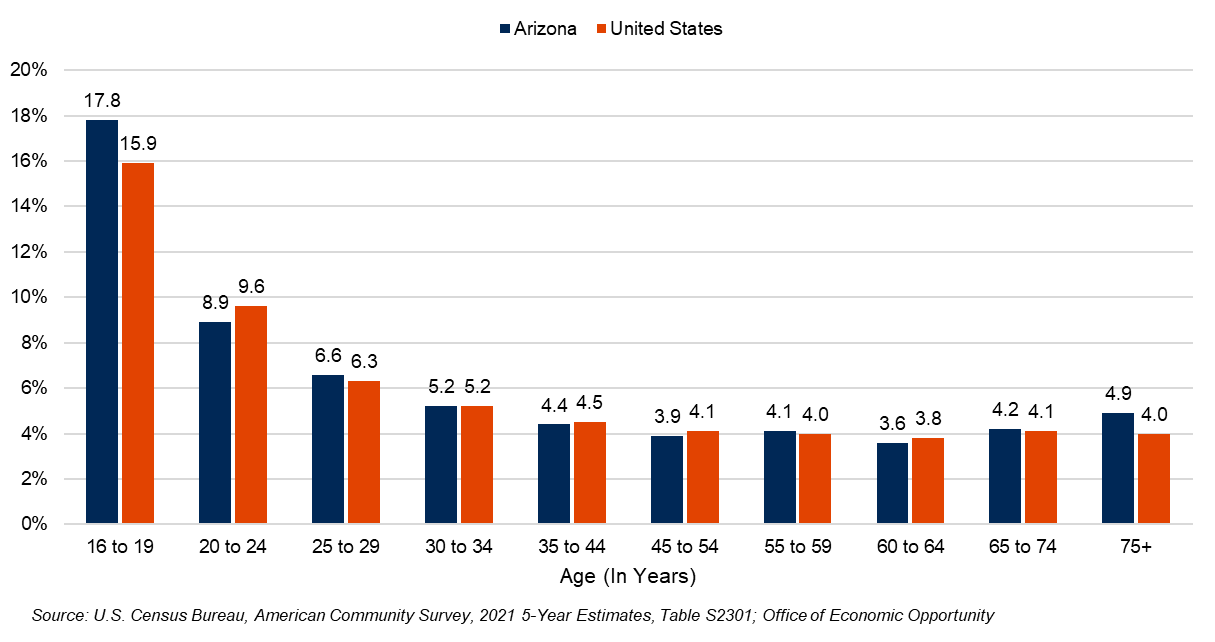 ARIZONA UNEMPLOYMENT RATE BY RACE OR ETHNICITY
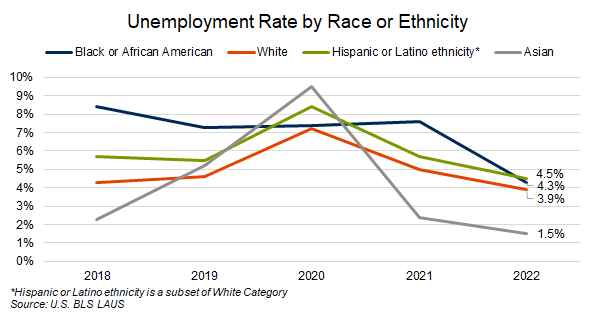 38
LABOR FORCE PARTICIPATION RATE (LFPR)
Highlights:

From June 2013 through December 2019, the Arizona LFPR increased by 1.8 percentage points (60.3 to 62.1 percent). 
This change equated to an increase of over 411,013 individuals in the labor force (13.4%) 
The U.S. labor force grew by 5.7 percent over the same period. 
Arizona’s LF hit lowest point in April 2020; fully recovered in October 2020
In March 2023, Arizona’s LF has grown 5.6% from it’s pre-pandemic high (January 2020)
Jan. 2013 – March 2023, Seasonally Adjusted
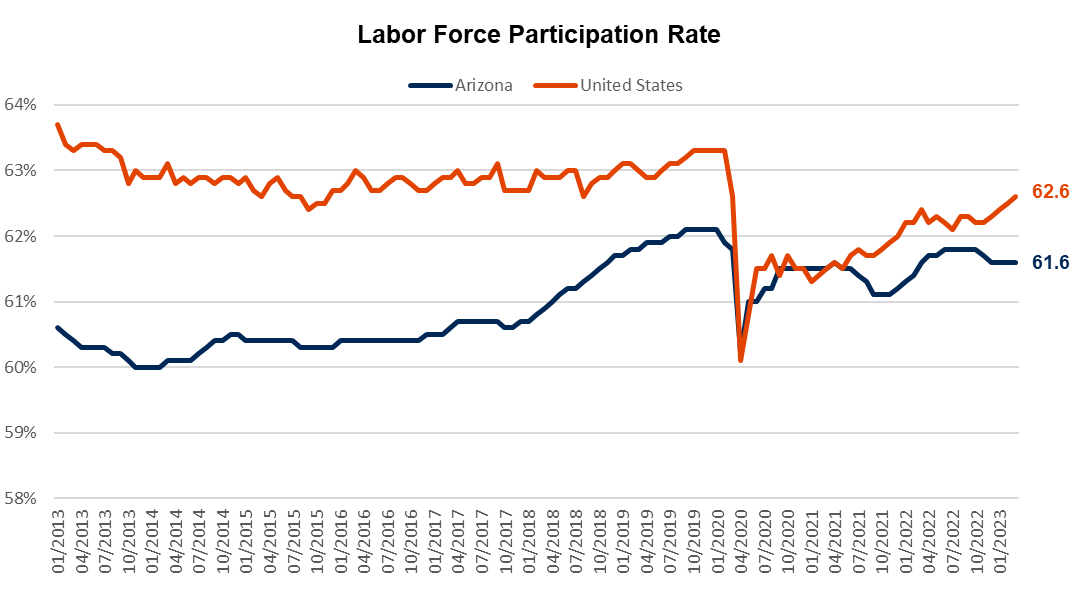 Source: Produced by the Arizona Office of Economic Opportunity in cooperation with the U.S. Dept. of Labor, BLS
LABOR FORCE PARTICIPATION RATE (LFPR)
2021
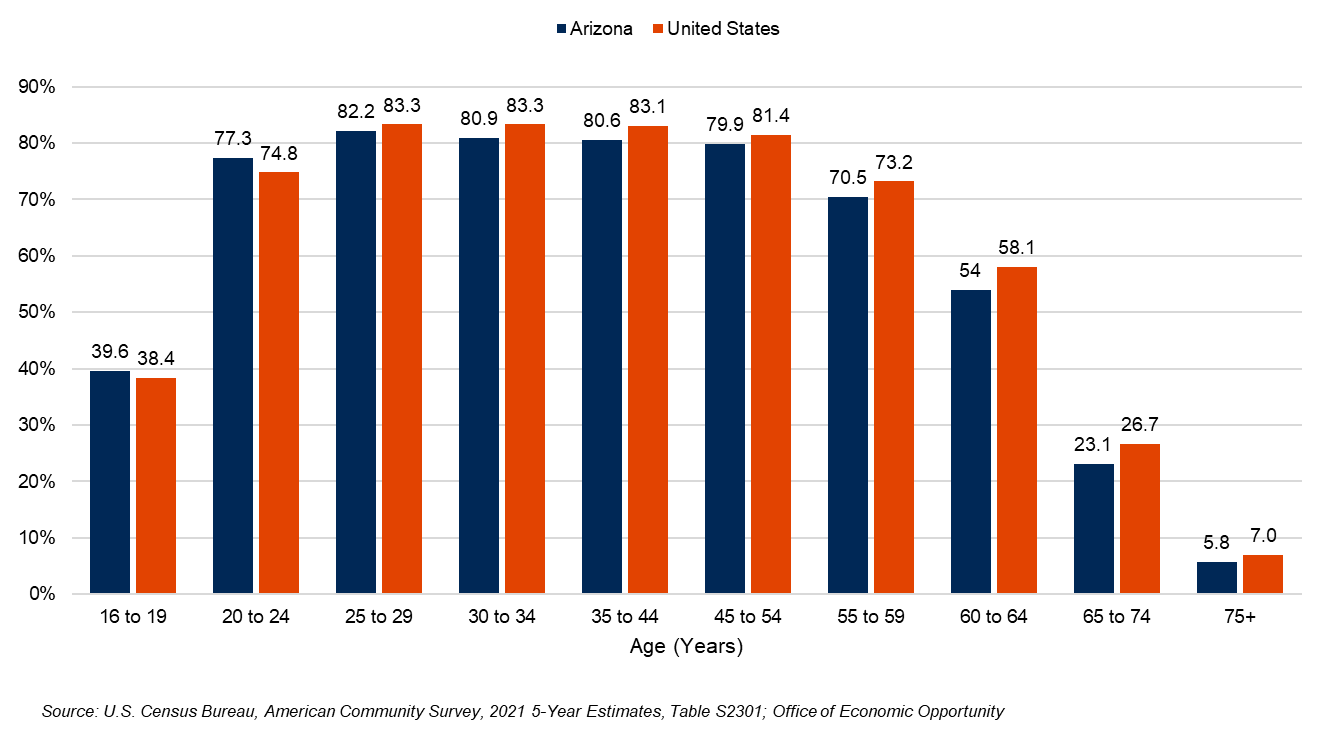 LABOR FORCE PARTICIPATION RATE BY AGE
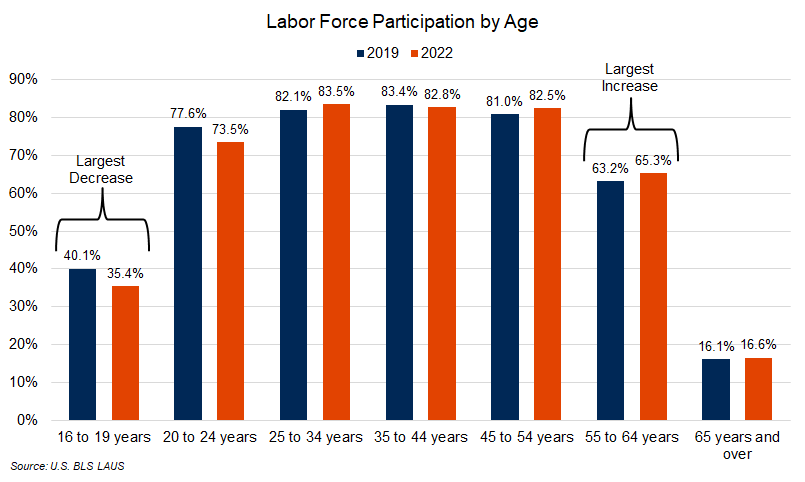 41
ARIZONA POPULATION PYRAMID
Percent of Total Labor Force
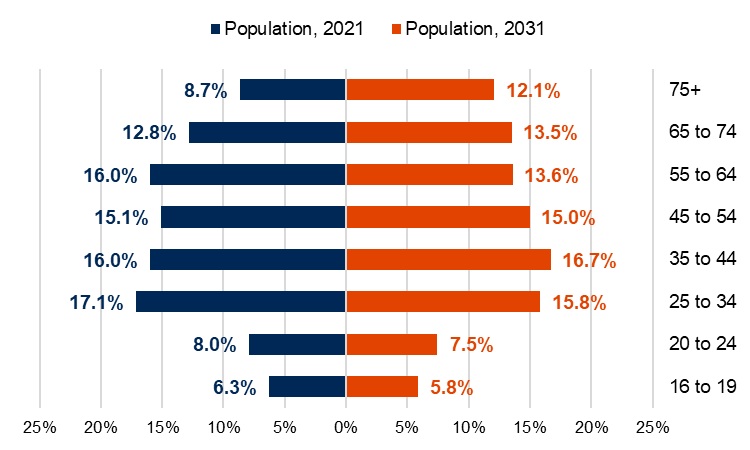 Source: U.S. Census Bureau Population Estimates
42
PROJECTED ARIZONA TOTAL EMPLOYMENT
Highlights:

Total employment is projected to grow by 90,625 jobs, or 1.4% annually, from Q2 2022 to Q2 2024
Q2 2022 – Q2 2024, Not Seasonally Adjusted
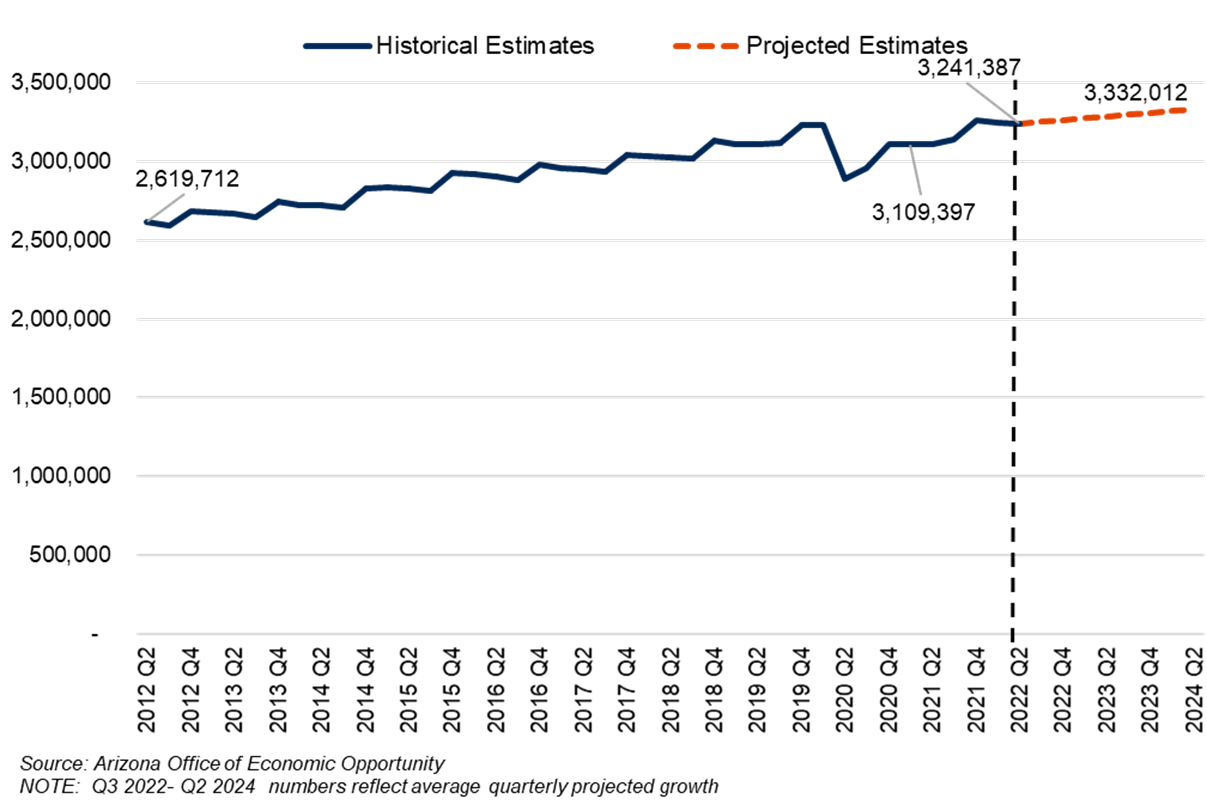 EMPLOYMENT BY SECTOR
Not Seasonally Adjusted
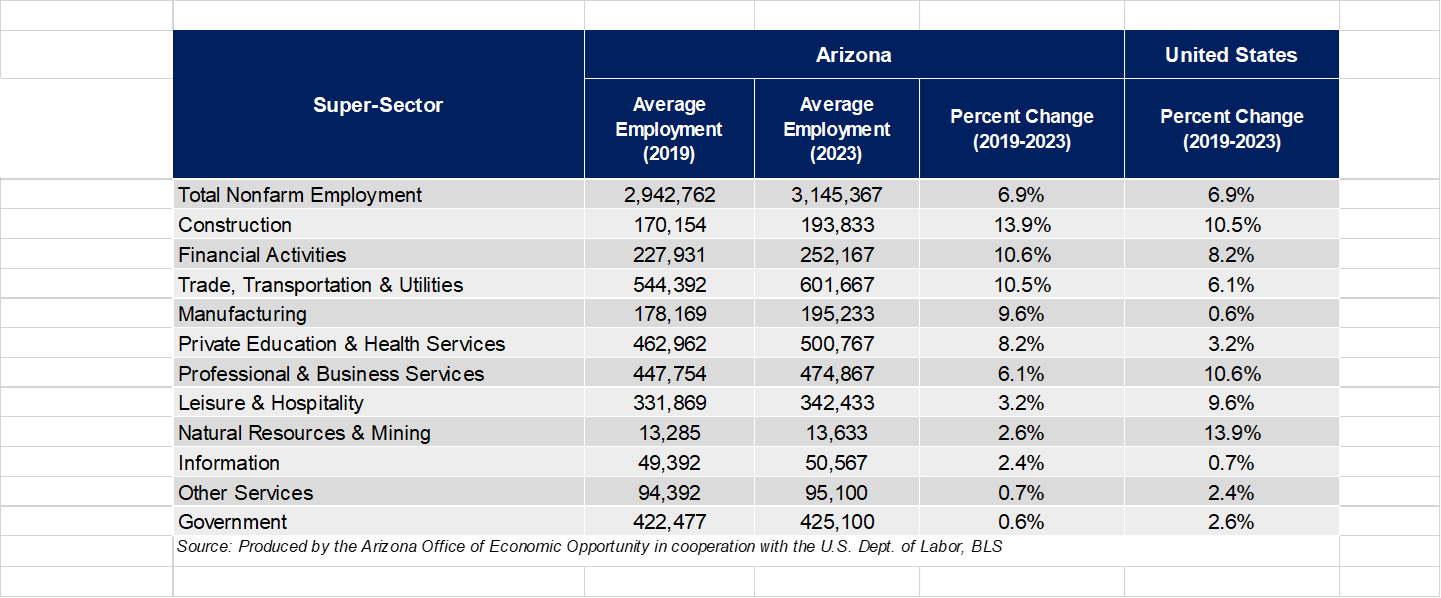 IN-DEMAND INDUSTRY AND OCCUPATION CONSIDERATIONS
DATA
Uses 2022 as a base year many times
Displays 2022-2024 projections
Council used 2021-2023 data to make in-demand selections as those were the latest projections available at the time
Most recent data can be found at our website
SELECTIONS
These are statewide selections, each local area may vary
Seven industries selected as in-demand during the last selection process
All 4- and 5-star occupations within in-demand industries
246 occupations selected
45
IN-DEMAND INDUSTRIES
Individuals Employed
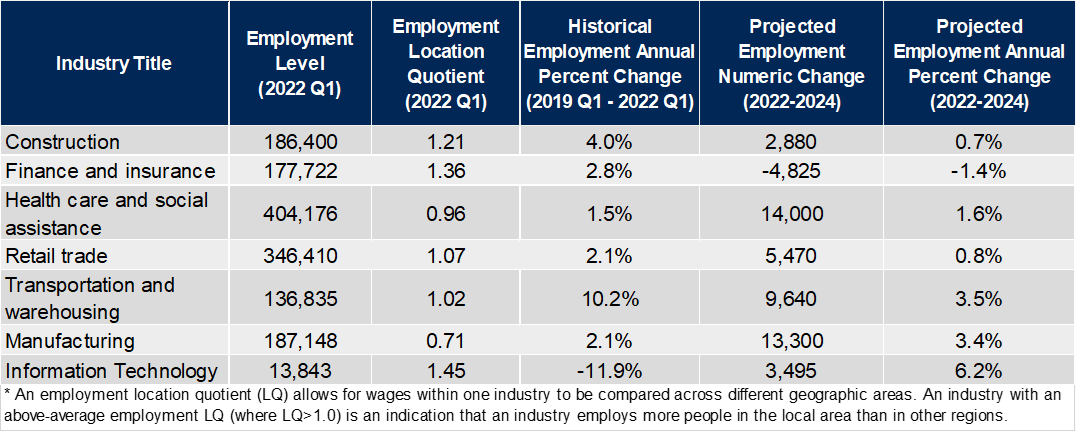 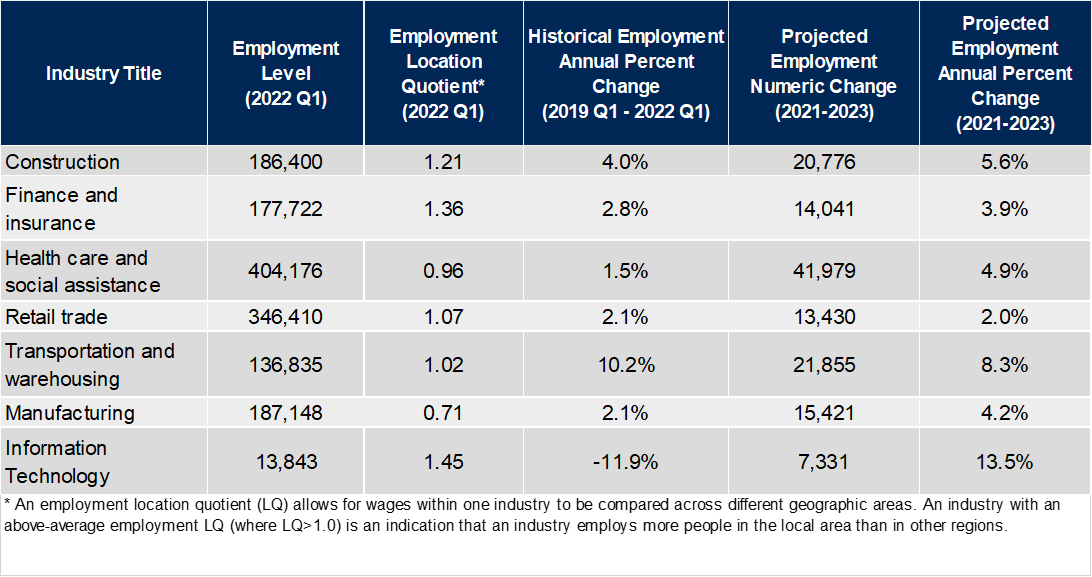 IN-DEMAND INDUSTRIES
Average Wages
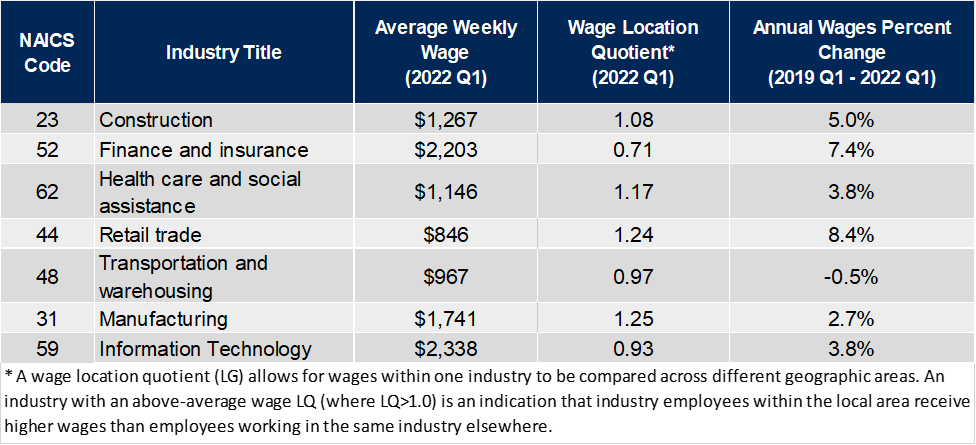 IN-DEMAND OCCUPATIONS
Overview
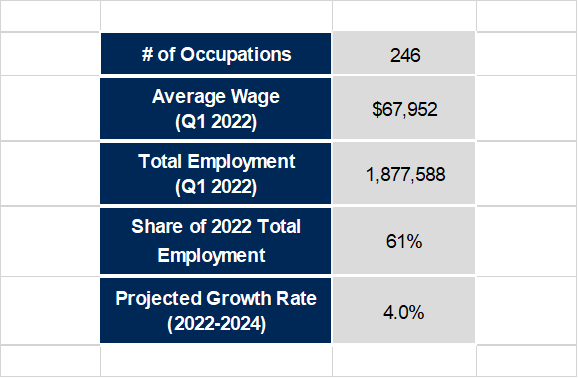 A breakdown of all occupations can be found on the OEO website
Source: Arizona Office of Economic Opportunity
IN-DEMAND OCCUPATIONS
Occupational opportunities available at every education level for WIOA participants.
Minimum Educational Requirements
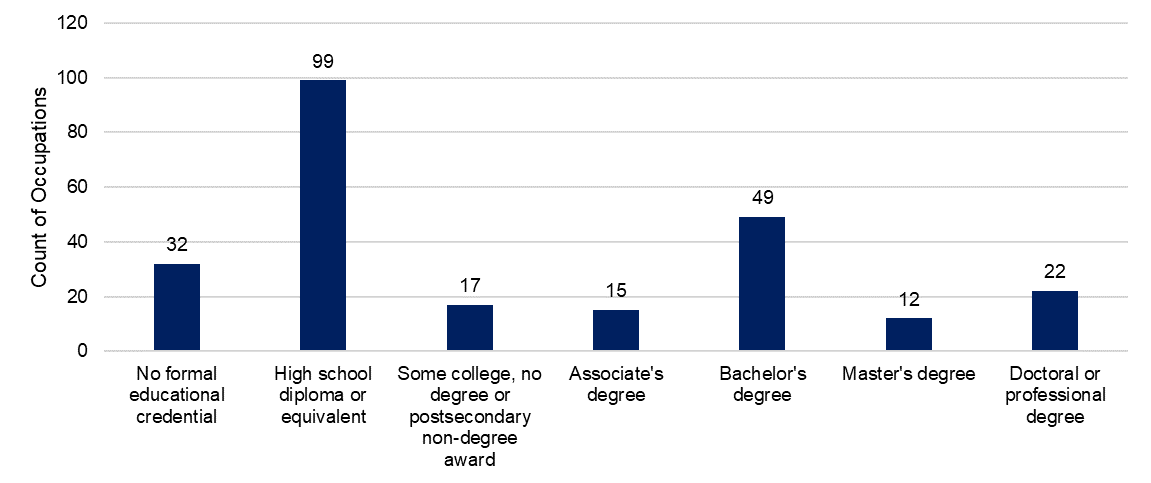 Source: Office of Economic Opportunity
PERFORMANCE ANALYSIS & NEXT STEPS
WIOA Performance Data, Opportunities for the Workforce System
50
Increase Enrollment & Completion of Meaningful Training
Highlights:

In general, at least one training was associated with higher employment metrics across the board

More information on WIOA Title I training results can be found HERE
WIOA Training Outcomes: Title I Program Exit Year 2021, Adult, Dislocated, & Youth
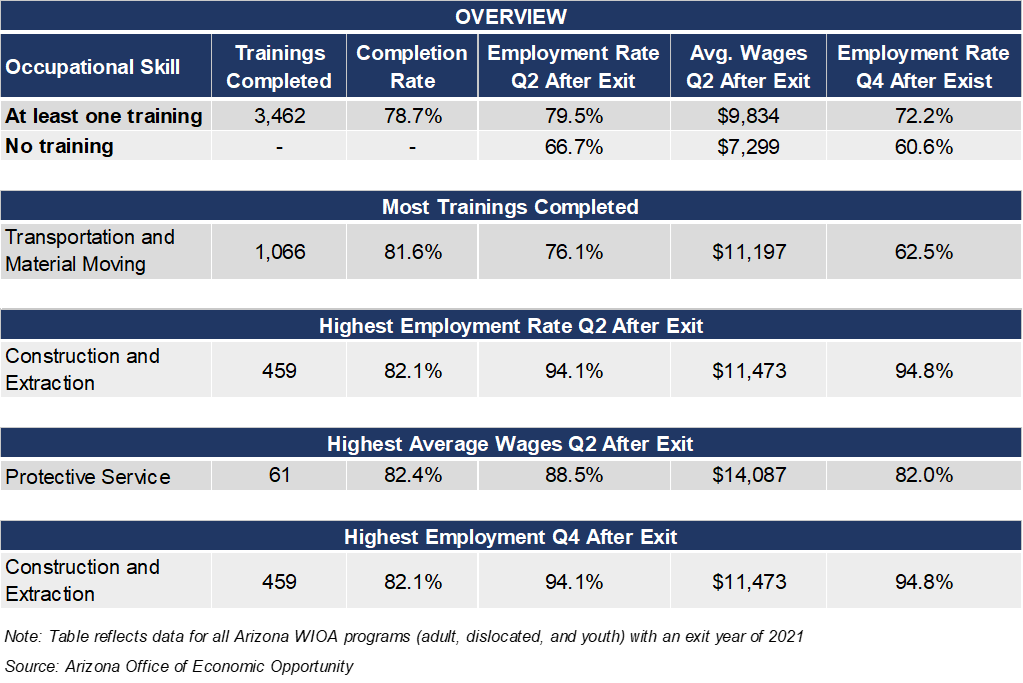 WIOA Training Outcomes: Training Programs Utilized for program Exiters between Q1 2018 and Q2 2021
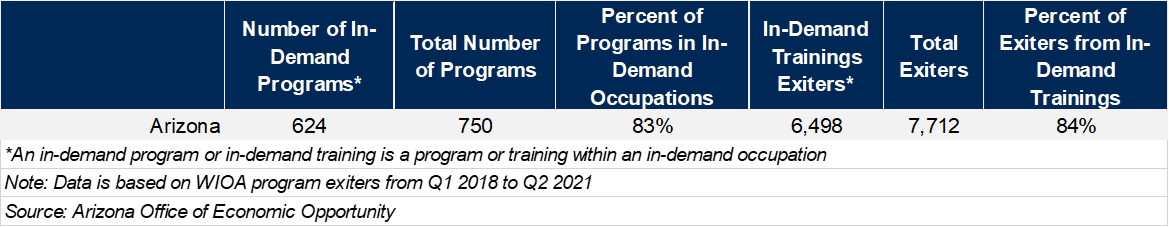 *An in-demand training is a training within an in-demand occupation. Data is based on WIOA program exiters from Q1 2018 and Q2 2021.  Source: Office of Economic Opportunity
Increase Enrollment & Completion of Meaningful Training
Highlights:

In general, at least one training was associated with higher employment metrics across the board

More information on WIOA Title I training results can be found HERE
WIOA Training Outcomes: Title I Program Exit Year 2021, Adult, Dislocated, & Youth
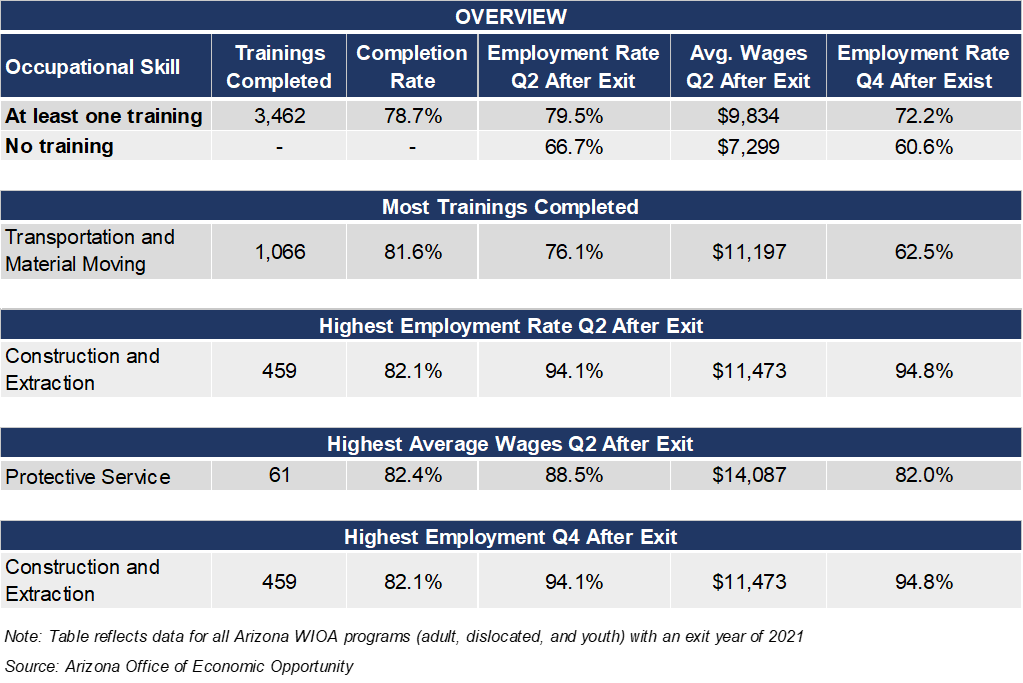 Highest Number of Participants: 
Transportation and Material Moving (1,066) 

Highest Employment Rate, 2nd Quarter After Exit: 
Construction and Extraction (82.1%) 

Highest Average Wages 2nd Quarter After Exit: 
Protective Services ($14,087) 

Highest Employment 4th Quarter After Exit: 
Construction and Extraction (94.8%)
*An in-demand training is a training within an in-demand occupation. Data is based on WIOA program exiters from Q1 2018 and Q2 2021.  Source: Office of Economic Opportunity
Collaborate in Initiatives Across State
Overlap between State Council 2024 Industry Selections, 2020 Local Industry Selections
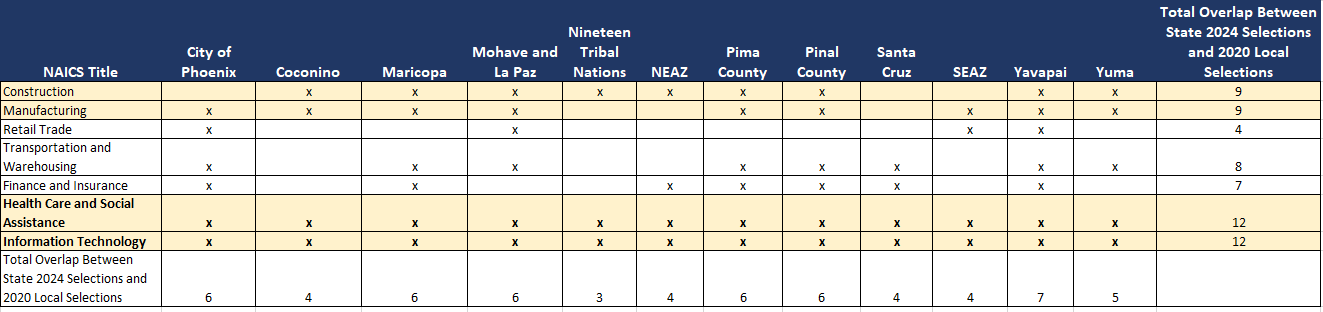 Create Targeted Programming to Support Specific Objectives
Example: BuilditAZ Apprenticeship Program
53
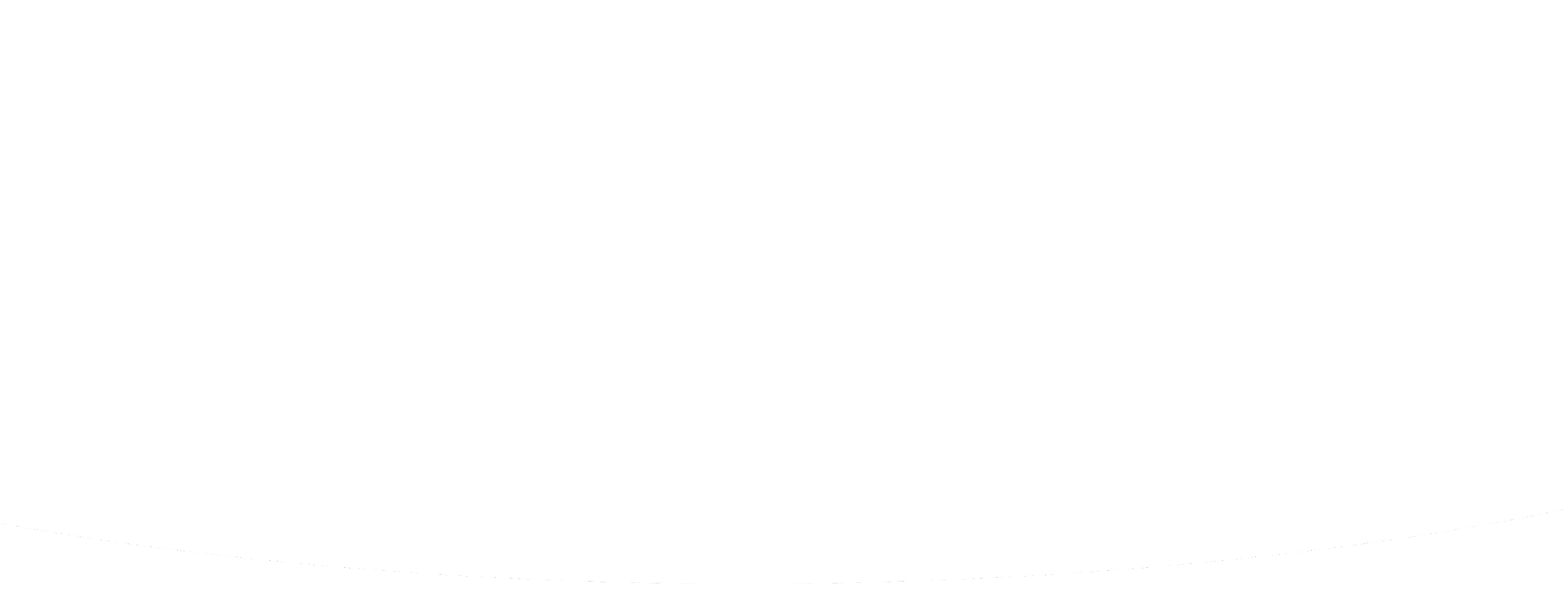 FINAL REMARKS
Arizona’s population is talented but aging. Arizona is seeing net positive migration to the state at all education levels. 
Our unemployment rate has recently trended to be low like many states in the US, but our industry makeup is unique so we may need unique solutions and strategies to help provide ideal job seeker and employer matching.
There are a lot of different mechanisms and tools for Arizona to help our population find employment opportunities and for employers to find talented workers. 
For more information on Arizona’s economic and workforce trends, please see the State 4-Year Workforce Plan and/or contact our team for more information.
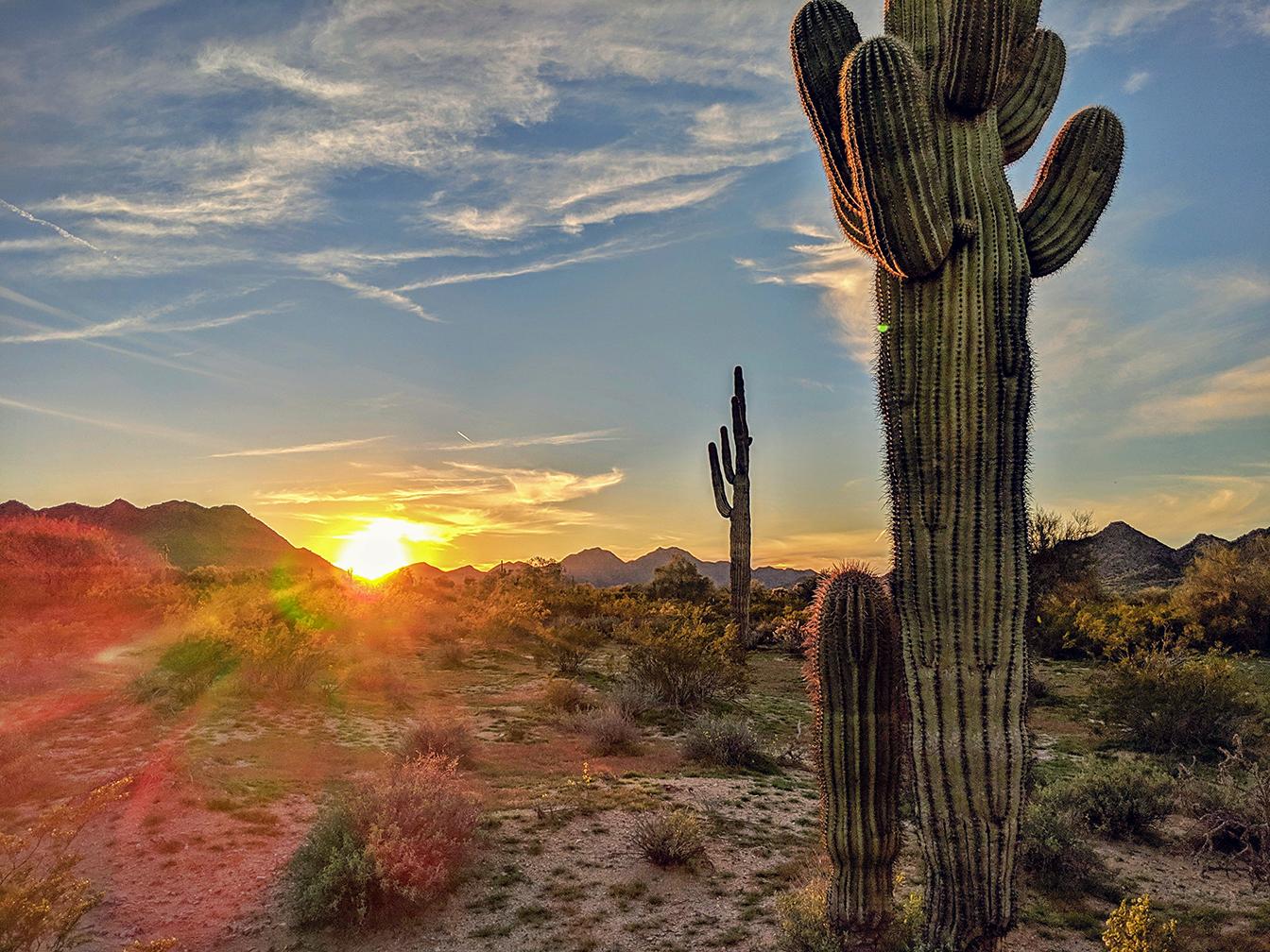 54
THANK YOU!Questions?Contactwww.laborstats.az.govlabor.info@oeo.az.gov
STATE PLAN UPDATE
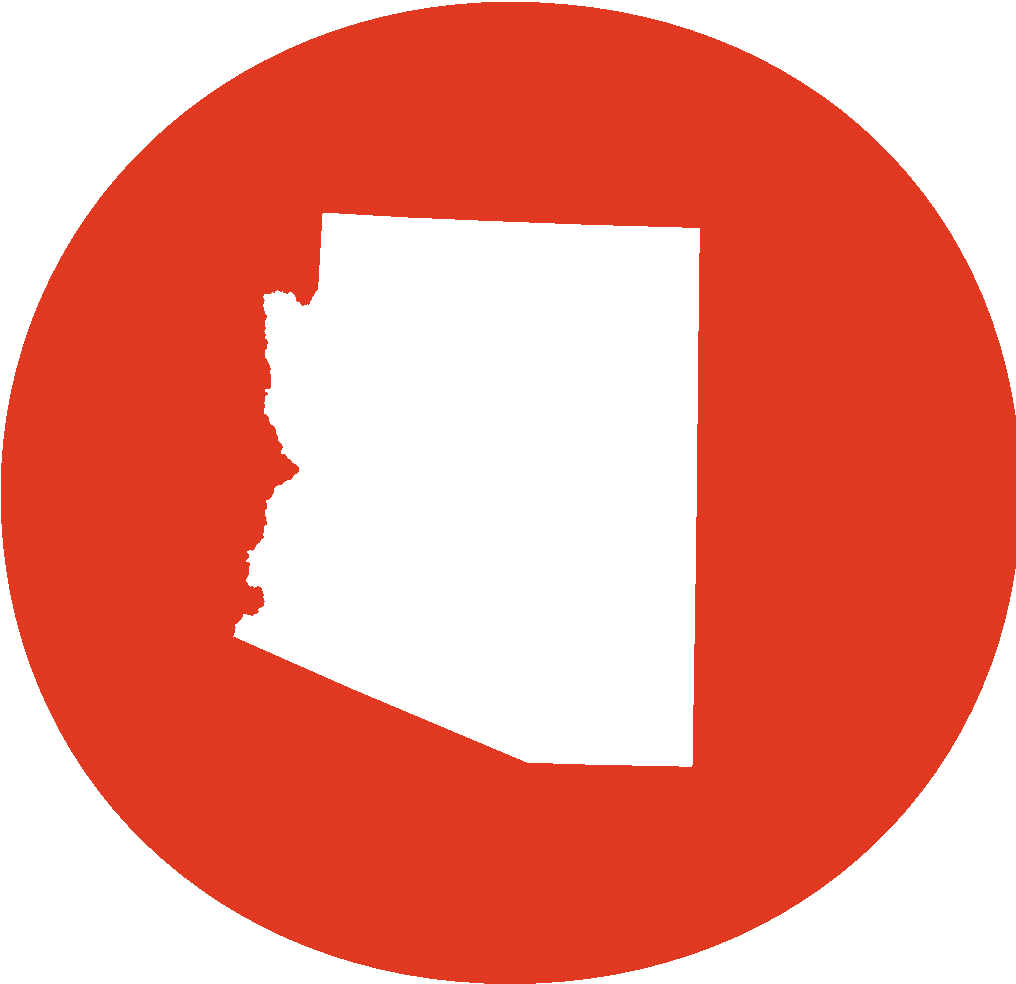 Sara Agostinho, DES
56
State Plan Timeline
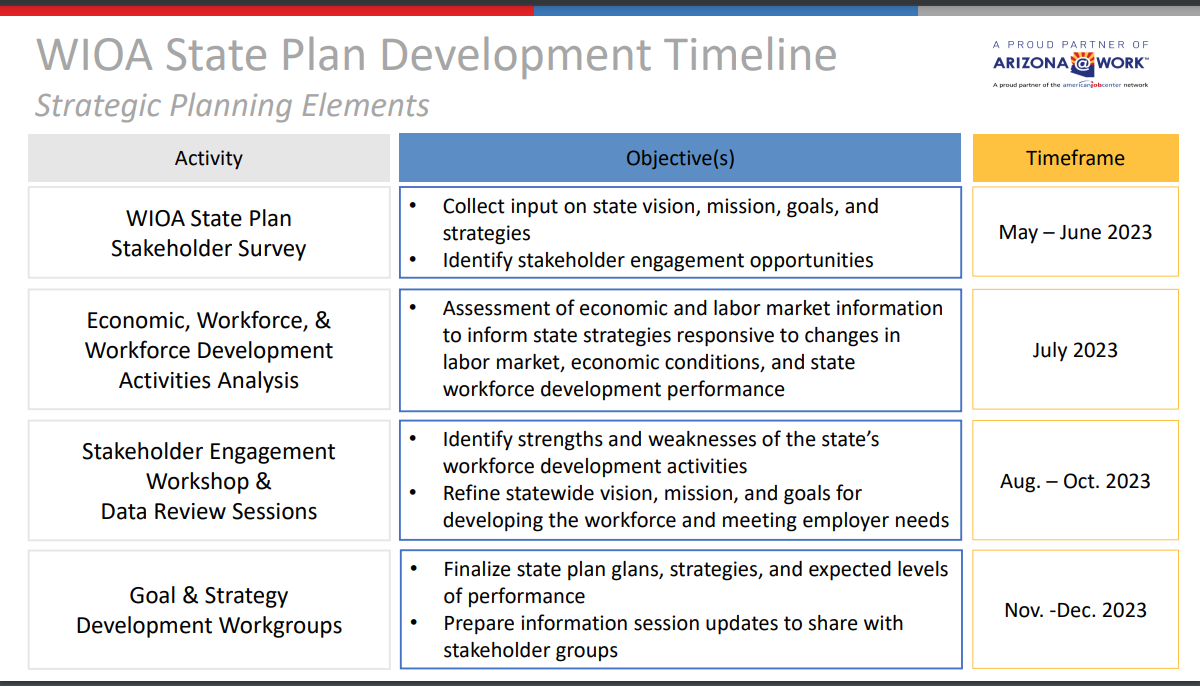 57
DES REORGANIZATION
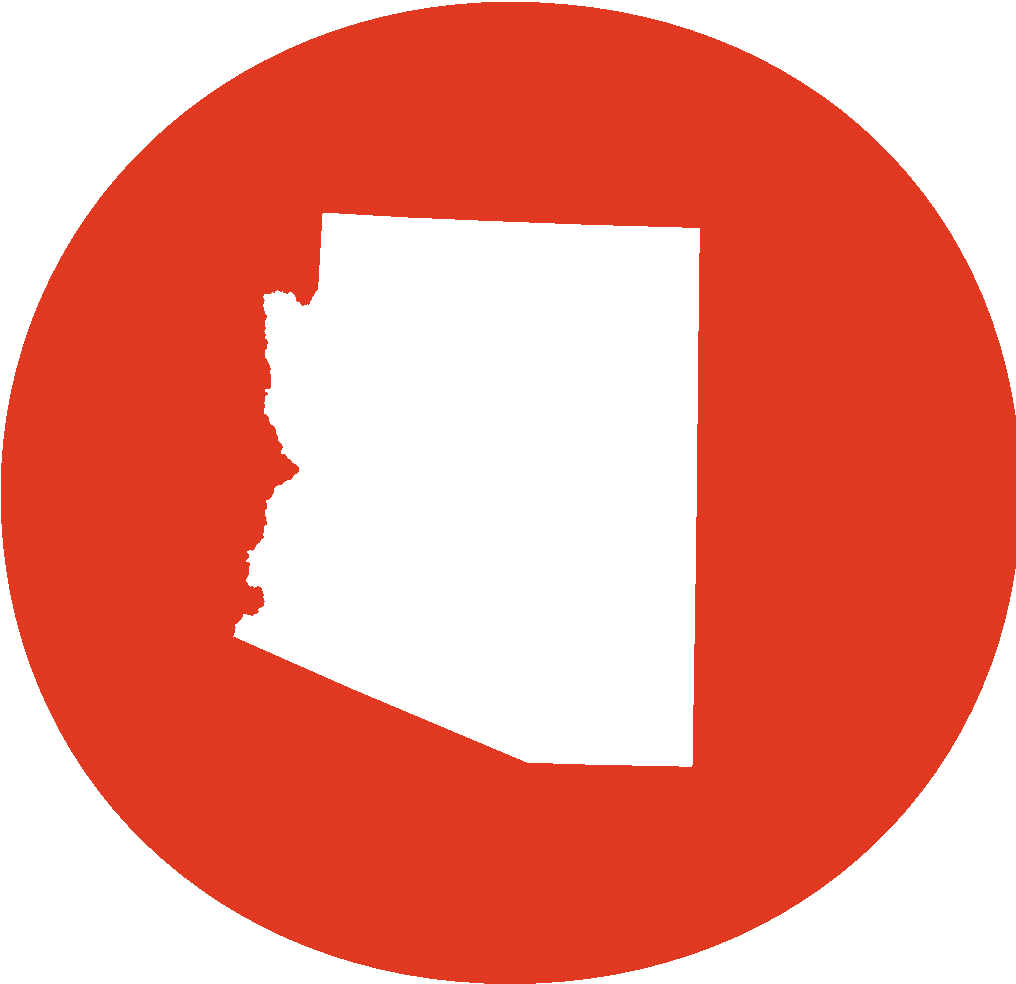 Anna Hunter, DES
DES Reorganization
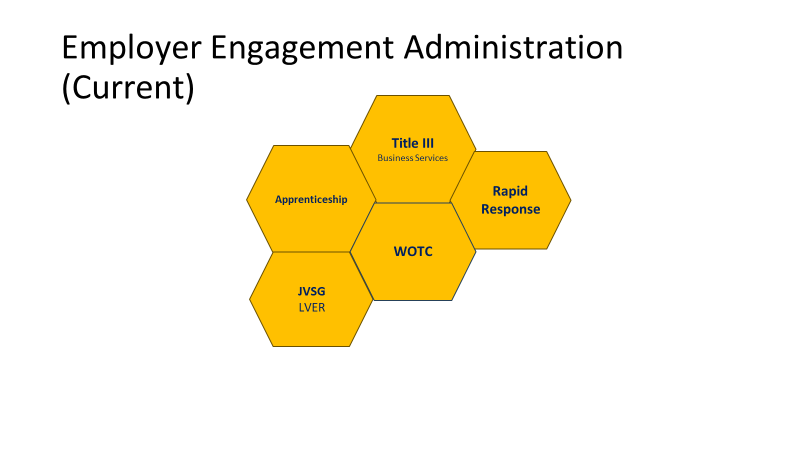 59
DES Reorganization
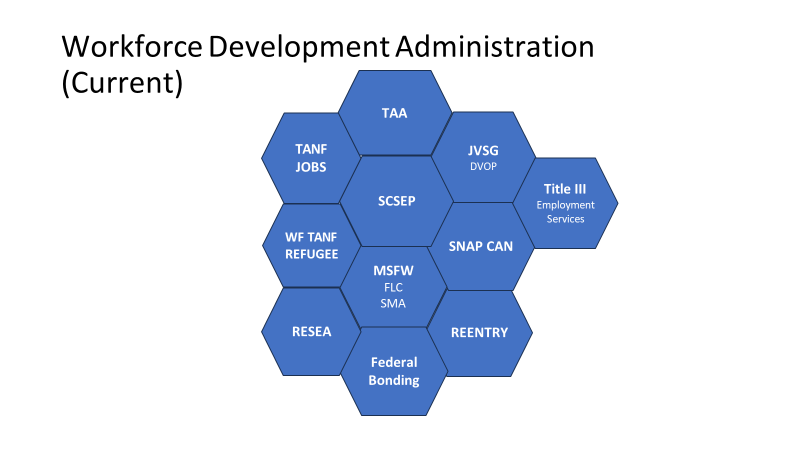 60
DES Reorganization
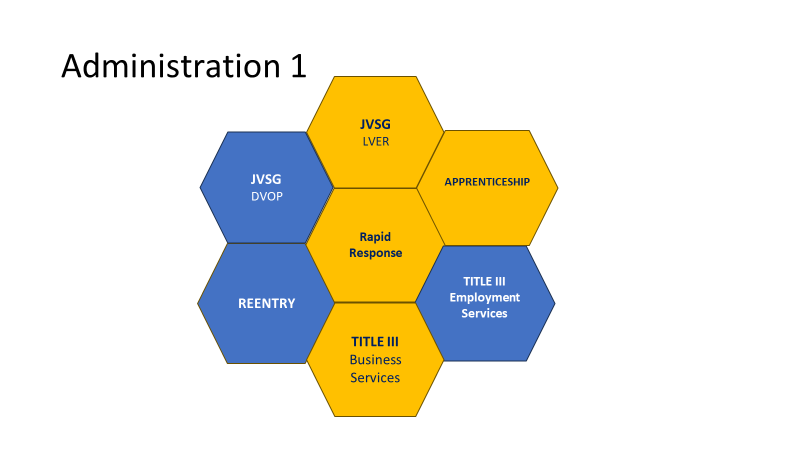 61
DES Reorganization
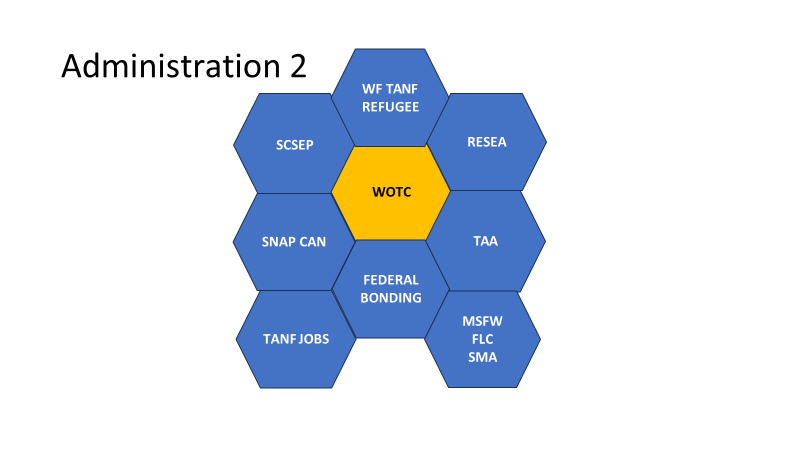 62
DES Reorganization
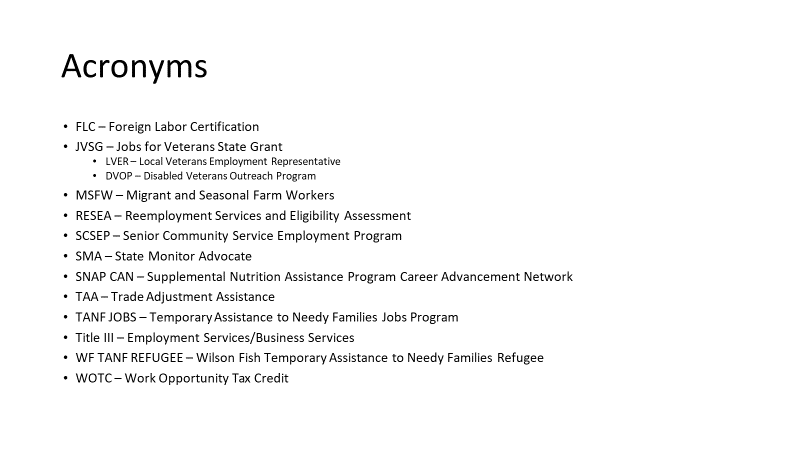 63
RAPID RESPONSE UPDATE
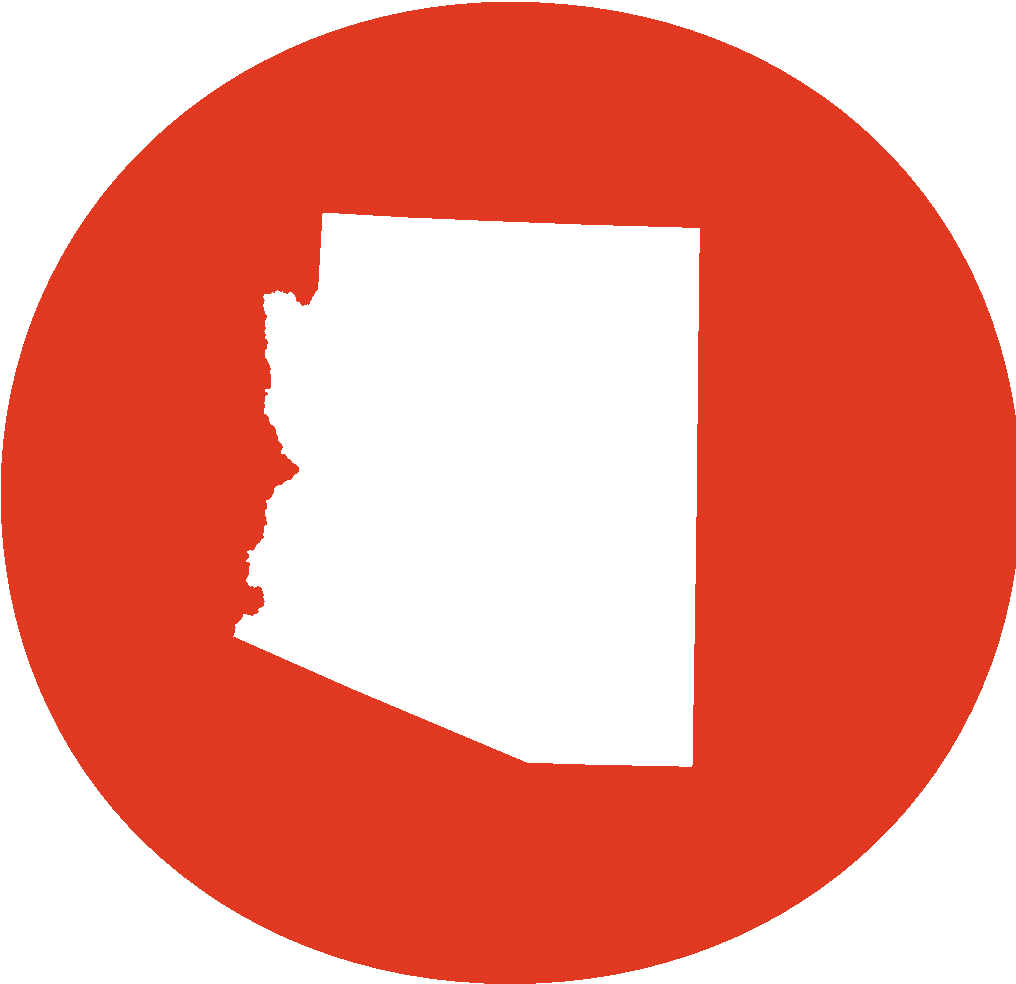 Tom Colombo, DES
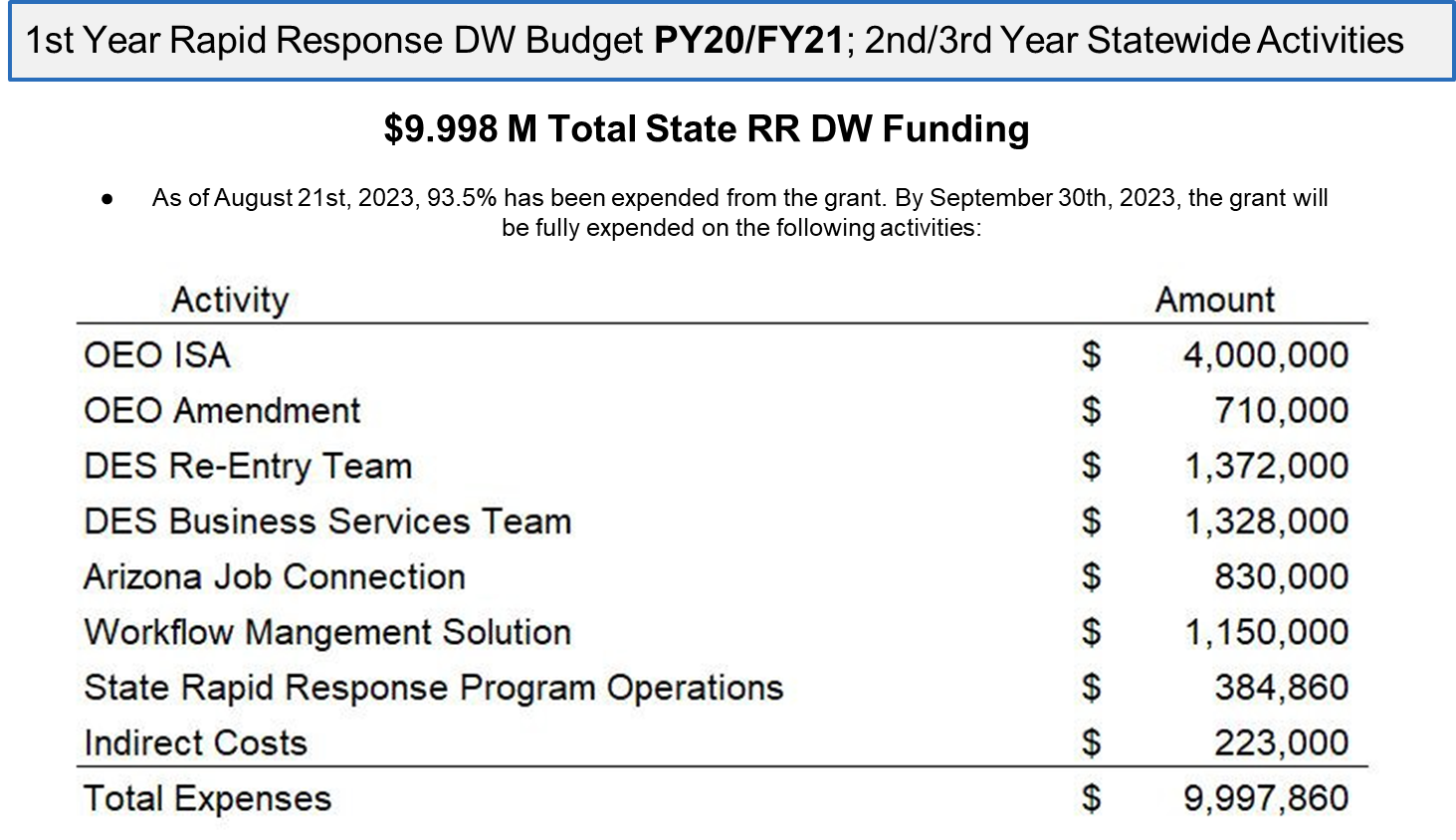 65
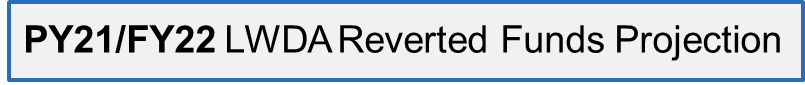 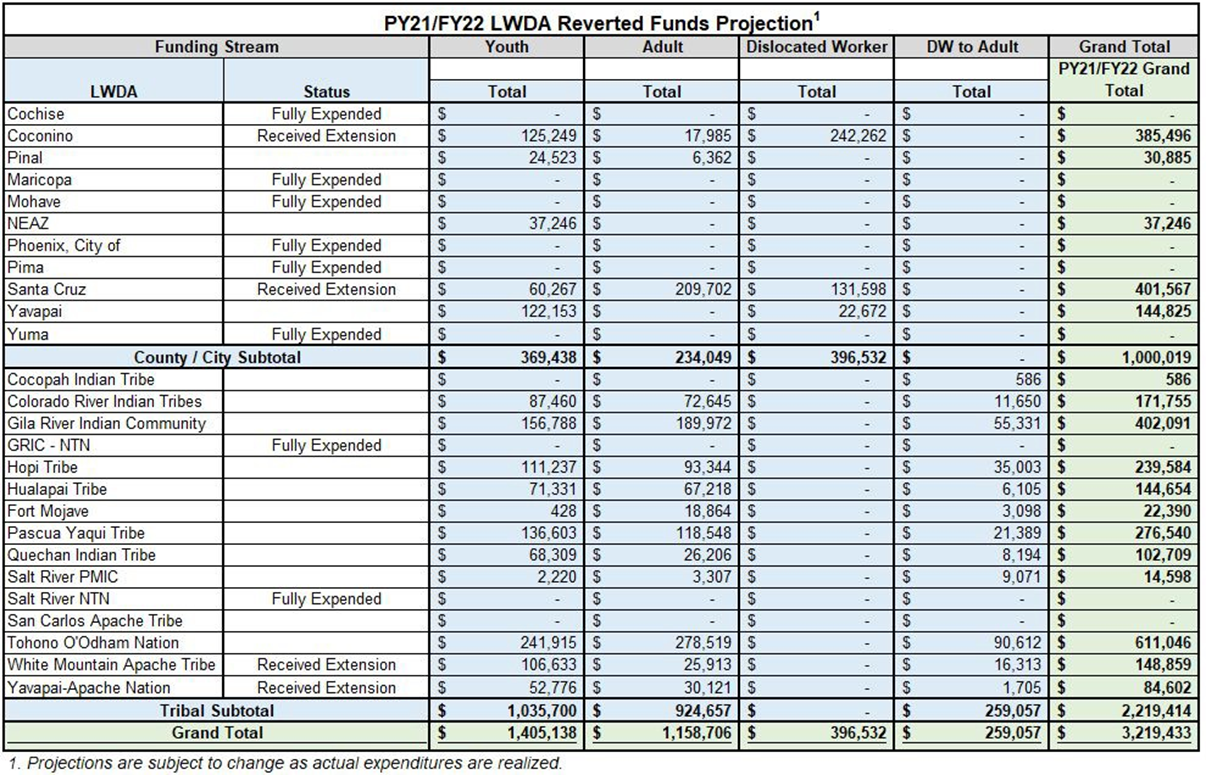 66
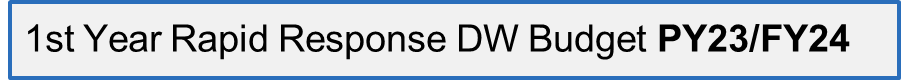 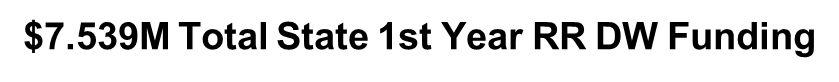 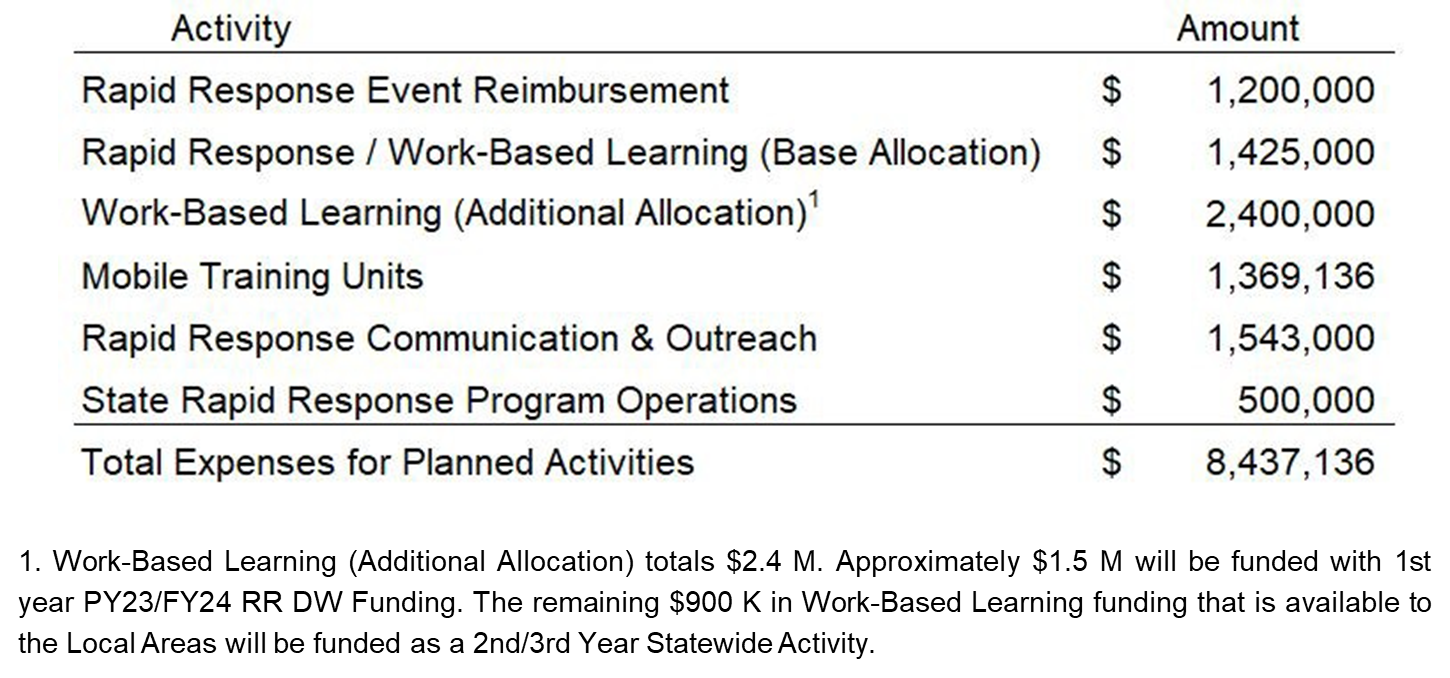 67
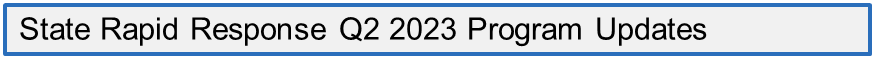 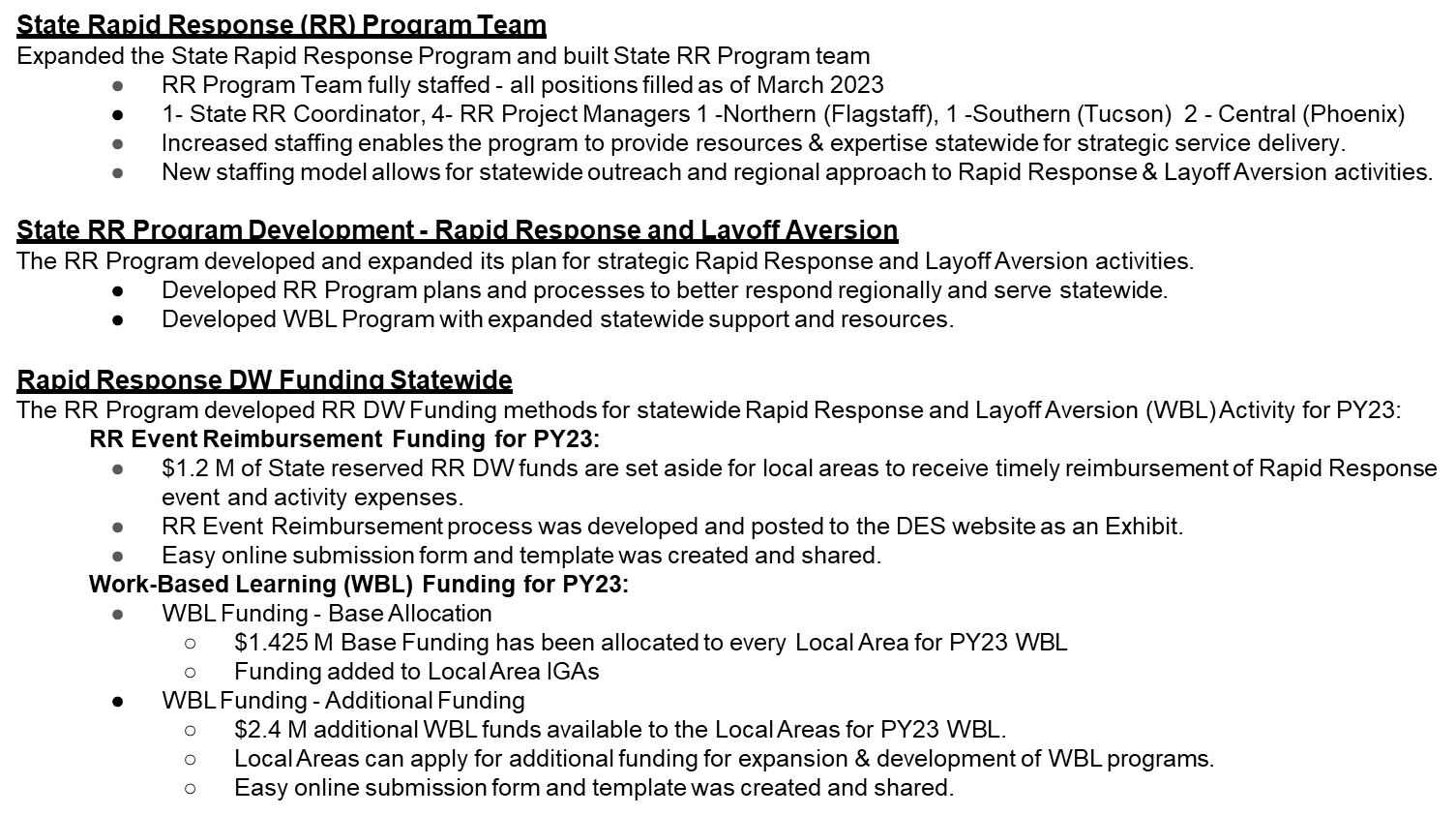 68
UPCOMING 2024 WORKFORCE ARIZONA COUNCIL DATES
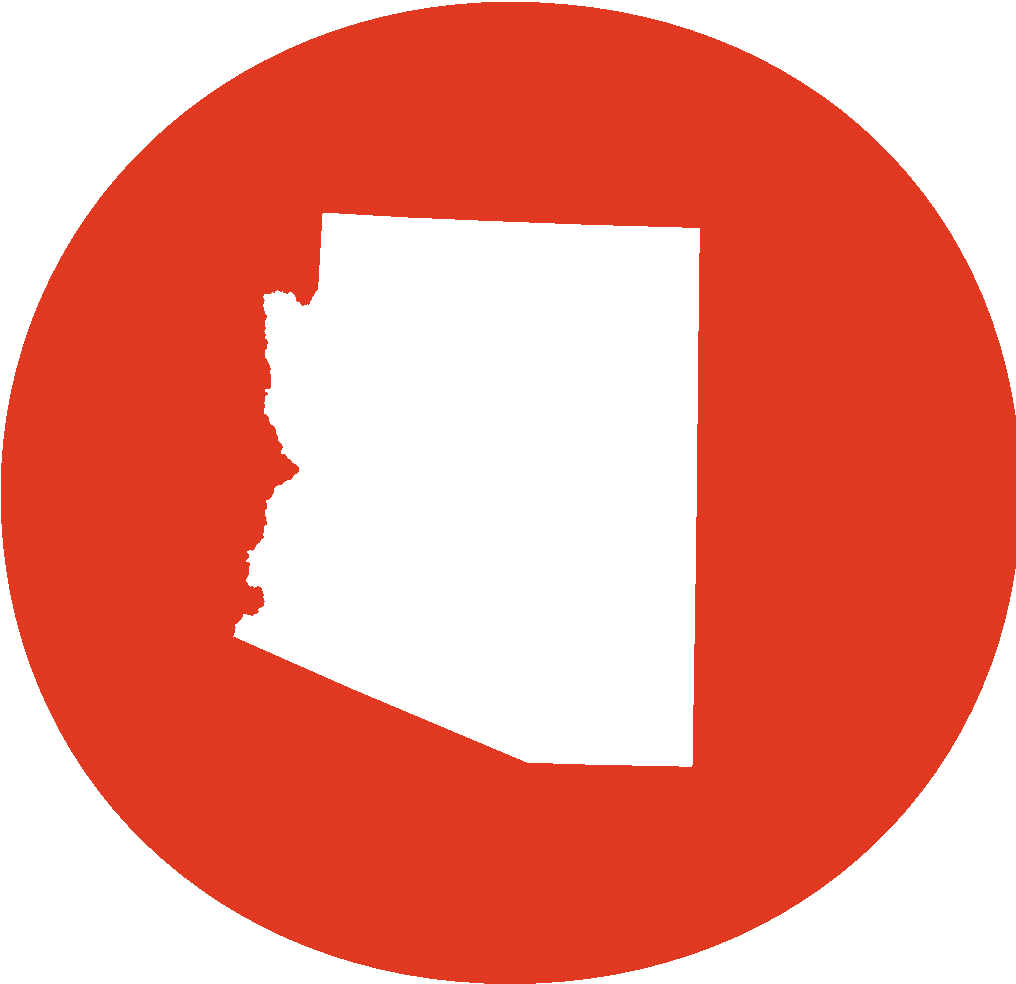 Erin Gallagher, OEO
Workforce Arizona Council 2024 Meeting Dates
Executive Committee
Q1 February 15, 2024
Q2 May 23, 2024
Q3 August 15, 2024
Q4 November 14, 2024
Full Council
Q1 February 22, 2024
Q2 May 30, 2024
Q3 August 22, 2024
Q4 November 21, 2024
70
WORKFORCE ARIZONA COUNCIL ROUNDTABLE DISCUSSION
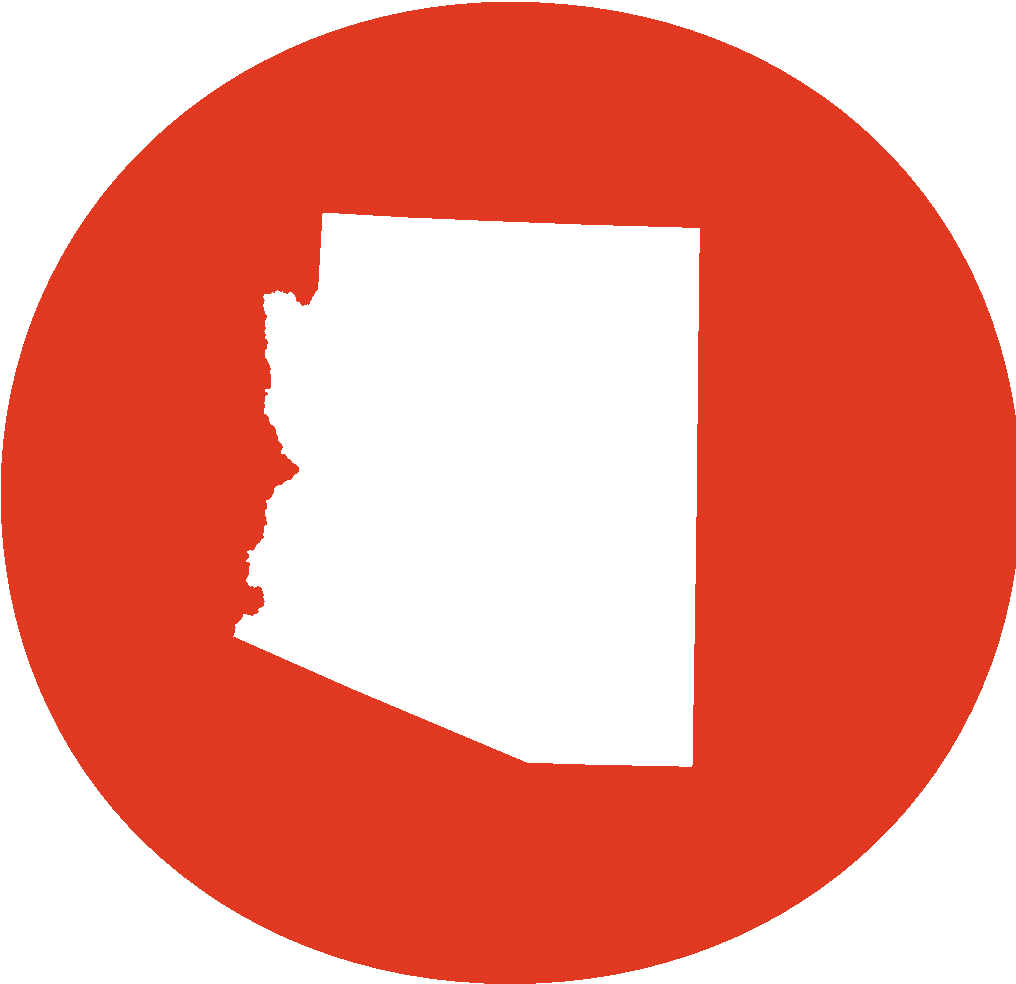 Q4 Meeting Focus- Strategic Plan
THANK YOU